8/31/2020
MODULE OBJECTIVE
To enable the learner to effectively diagnose, manage and rehabilitate a patient with complications associated with pregnancy, labour, puerperium and neonate
Module units
Abnormal pregnancy
Abnormal labour
Abnormal puerperium
Baby at Risk
Obstetric operations and procedures
Community midwifery
Module learning outcomes
By the end of the learning sessions, the learner should be able to:
Identify, manage and refer patients with obstetrics and medical conditions associated with pregnancy, labour and puerperium.
Identify and appropriately manage patients with obstetric emergencies
Identify and manage babies with special needs/ babies at risk
Prepare for and assist during obstetric operative procedures.
COURSE OUTLINE
ABNORMAL PREGNANCY:
Pre-Eclampsia
Eclampsia
Anaemia in pregnancy
Diabetes in pregnancy
Antepartum Haemorrhage
Hyperemesis Gravidarum
Oligohydramnios and Polyhydramnios
Cardiac disease in pregnancy
STIs/HIV/AIDS
Pyelonephritis
Malaria in pregnancy
TB in pregnancy
Intrauterine fetal death (IUFD)
Malnutrition in pregnancy and Intrauterine Growth Retardation (IUGR)
Multiple pregnancy
COURSE OUTLINE ctd’
ABNORMAL LABOUR:
Malpositions and malpresentations of the occiput. 
Cephalopelvic disproportion (CPD)
Prolonged labour
Obstructed labour
Precipitate labour
Trial of labour/scar
Perineal and cervical tears
Amniotic fluid embolism
Fetal compromise/distress
Acute uterine inversion
Cord presentation and prolapse
Maternal distress
Hypotonic uterine contractions
PROM
Premature labour
Ruptured uterus
COURSE OUTLINE ctd’
COMPLICATIONS OF THE NEWBORN:
Low birth weight
Congenital abnormalities
Asphyxia Neonatorum
Respiratory Distress Syndrome
Birth injuries & Trauma
Neonatal Jaundice
Neonatal Sepsis
Hypothermia neonatorum
Hypoglycaemia
Haemorrhagic Disease of the Newborn
Ophthalmia Neonatorum
ABNORMAL PUERPERIUM:
Breast complications.
Puerperal psychosis
Post-partum Haemorrhage (PPH)
Puerperal pyrexia
Puerperal sepsis
Deep venous Thrombosis
Maternal Audit (Maternal mortality review)
COURSE OUTLINE ctd’
OBSTETRIC OPERATIONS & PROCEDURES:
 Induction of labour
Caesarean section
Vacuum extraction
Amniocentesis
Mac Donald's/Shirodikar stitch
COMMUNITY MIDWIFERY:
Domiciliary Midwifery
Vital statistics and Documentation
Maternal Audit
Introduction to Midwifery Care study.
REFERENCE MATERIALS
Myles textbook for Midwives, African edition
National guidelines for Quality obstetrics and perinatal care
Myles textbook for Midwives, 16th edition
Myles textbook for Midwives, international edition
ABNORMAL PREGNANCY
Welcome
PRE-ECLAMPSIA
DESCRIPTION
It’s among the hypertension disorders and  occurs only in pregnancy .
Onset is commonly between 26th-28th weeks and rarely at 22 weeks. 
It’s characterized basically by hypertension and proteinuria with or without oedema.
PET occurs in 3% of all pregnancies and > 10% of women develop this in their 1st pregnancy
PREDISPOSING FACTORS
Pre pregnancy hypertension also referred to as existing or chronic hypertension before conception, because of damage of the various endothelium.
Previous history of pre-eclampsia, because of probability of re-occurrence.
Family history of pre-eclampsia mostly within her nuclear family of origin.
Pre-existing medical conditions e.g. Renal diseases due to high release of angiotensin II.
Pre-existing Diabetes mellitus due to endothelial cells dysfunction and also large placental mass. 
Multiple pregnancy, large placental mass hence possibility vasoconstriction.
Hydatidform mole.
Maternal age below 20 years and above 35 years. Low age has negative impact on pregnancy, while high age there is possibility of chronic HTN.
Being a primigravida because of the maternal immune response to fetal antigen from the father.
Change of male partner: The fetal antigen from the sperm sensitizes the production of antibodies by the maternal body hence endothelial cells dysfunction leading  to high sensitivity to angiotensin II= HTN.
Pregnancy after assisted reproductive technology 
		AETIOLOGY
Development of pre-eclampsia basically occurs in two stages namely:
STAGE I
Early in pregnancy as the decidua gets invaded by the syncytiotrophoblast for implantation to occur . 
The erosion of the muscular wall & endothelium of the spinal arteries is abnormal.
Finally the  placenta is not appropriately supplied by oxygen though no features are detected clinically.
STAGE II
 Occurs between 16th-20th week the oxidatively stressed [inadequately oxygen supplied placenta ] placenta, releases factors leading to damage of endothelial cells which form endothelium ,in the maternal circulation.
Eventually the endothelial cells dysfunction and maternal systemic inflammatory response lead to clinical features of pre-eclampsia.
GENERAL CLINICAL FEATURES.
Hypertension:- Bp reading are 140/90 mmhg & above, taken on two consecutive occasions, at least 2- 4 hrs apart.
Excessive weight gain:- Due to fluid retention.
Oedema:- Initially of ankles, later fingers, face & legs.
Finally becomes generalized oedema to include abdomen, sacral region & vulva, results from severe fluid retention.
Fatigue:-Due to inadequate blood supply to body tissues.
Abdominal discomforts:- Reported as  indigestion, stomachache & constipation because of poor blood supply.
Palpitations :-because of increased  peripheral resistance.
Visual disturbances:- Blurred vision, flash light and double vision. Sometimes temporary blindness.
Headache:-either frontal or occipital because of raised/ increased  intracranial pressure.
 Proteinuria : Signifying renal damage.
Severe epigastric pain & sometimes tinge of jaundice  , due to liver involvement.
DIAGNOSTIC FACTORS
1) HYPERTENSION
BP readings are of 140/90 mmhg or greater, measured on two consecutive occassions, 2-4 hrs apart.
Specifically diagnosis is based on a rise of systolic pressure with 30mmhg & diastolic pressure with 15mmhg above the normal values, for that client, at least 2 occasions, 4 hours or more apart.
Alternatively a single episode of diastolic pressure of 100 mmhg is diagnostic.
	NB: Rise can be gradual or sudden, for the gradual, the mother has no symptoms.
2.PROTENURIA
Refers to presence of detectable protein of 1 (one) plus(+) or more on a reagent/ strip testing, in  clean catch urine specimens [m.s.s.u] taken at least 4 hours apart.
OR: Protein excretion of 300mg or more in a 24 hours collection of specimen of urine.
This occurs because of glomeruloendotheliosis [glomerular endotherial damage] resulting from decreased renal blood flow.
This indicates that the fetus is in danger.
	NB: Upper U.T.I & leakage of membrane should be absent.
	 3.OEDEMA
Indicates high rate of fluid retension.
Most affected areas are:- legs, face, hands, abdomen, sacral & vulva.
Currently not taken as the cardinal diagnostic features.
LABORATORY TEST
Increased hemoglobin & haematocrite level.
Thrombocytopenia.
Prolonged clotting time due to over consumption of fibrinogen, since there is high release of  thromboplastin from damaged blood vessels.
High serum creatinine levels (>90 mmol/L) & urea levels due to  poor blood flow to the kidneys.
Increased serum uric acid level.
Abnormal liver function test results.
PATHOPHYSIOLOGY
Refers to pathological changes brought about by severe state of pre-eclampsia leading to multisystem disorders [effects].
	1.CARDIOVASCULAR
General vasoconstriction leads to:
Enlargement of the heart as it attempts to counteract the increased peripheral resistance.
General oedema, due to increased capillary permeability & loss of plasma proteins.
 Increased coagulation activation due to damage of blood vessels & other tissues hence high probability of DIC.
2.RENAL
Reduced blood supply makes the afferent arterioles go into vasospasm leading to damage of glomerular filtering bed hence:
Proteinuria.
Reduced creatinine clearance & urea excretion.
Therefore serum creatinine & uric acid levels increases.
Oliguria:- urinary output ranges between 400-500ml in 24hrs.
	3.RESPIRATORY
Pulmonary oedema due to damage of blood vessels & low osmotic pressure.
Cyanosis , because of impaired oxygen supply.
4.GASTRO-INTESTINAL
Inadequate perfusion leads to oedema of the liver particularly, hence:
Epigastric pain.
Intracapsular hemorrhage.
Altered liver function test results.
Sometime jaundice.
5.CENTRAL NERVOUS SYTEM
Hypertension and cerebrovascular endotherial dysfunction increases the blood-brain barrier permeability leading to cerebral oedema and microhaemorrhage.
Generally leads to:-
Headaches
Visual disturbances.
Cerebral thrombosis because of fibrin & platelets deposition hence postpartum eclampsia.
Convulsions.
6.REPRODUCTION SYSTEM
Reduced blood supply to placental tissues and increased pressure within the vessels at the placental leads to:
 Infarcts formation, hence intrauterine growth restricts.
 Impaired hormonal production , affects fetal survival  hence premature labour =early birth.
 Placental abruption, some vessels burst at the placental bed leading to APH.
CLASSIFICATION OF PET
1. MILD    
Characterized by:-
BP reading of 140/90mmhg where;
Systolic ranges btwn 140-149 mmHg
Diastolic ranges btwn 90-99 mmHg
Protenuria ranges between  trace to1+.
Oedema, marked on the ankles, feet and sometimes pretibial region.
 No complains are presented, features are noted (elicited) during a routine antenatal service.
 However close follow is important.
2. MODERATE
BP readings are of 150/100mmhg where;
Systolic ranges btwn 150-159 mmHg
Diastolic ranges btwn 100-109 mmHg
Specifically  rise in both systolic & diastolic pressure with about 20mmhg is noted.
Proteinuria ranges between 1+ to  2+.
Oedema is marked on legs fingers and face hence denoted as (++) .
Mother aware of the symptoms.
3. SEVERE
BP = 160/110mmHg or higher where;
Systolic is > 160 mmHg
Diastolic is ≥110 mmHg 
Oedema  is gross, i.e. involves also, abdomen, sacral region & sometimes vulva.
Proteinuria 2+ and above (3+).
Presents with various feature  as per  clinical features.
SPECIFIC MANAGEMENT
OBJECTIVES
 Provide rest and a quiet environment hence control BP.
 Monitor disease process and take appropriate interventions  as necessary.
 Prolong pregnancy hence improve the survival rate of the fetus while also safeguarding maternal life.
ANTENATALLY
	MILD PET
Closely monitor  noted signs through weekly ANC and advise on:
Bed rest, in LT lateral position during the greater part of the day to improve renal and placental blood supply.
To facilitate this, emphasis on:
On having a house help.
Administer sedatives e.g phenobarbitone 30mg every 8 hrly. Aim is to ensure rest and sleep.
Balance diet with extra proteins, fibre, low in salt and carbohydrates.
To monitor the fetal kicks and report to hospital if they are noted to be decreasing or are absent.
	MODERATE 
Requires immediate admission to hospital.
Inform the doctor.
Nursed in a quiet area, preferably dim lit to facilitate rest & sleep.
 Control visitors & administer sedatives as well.
Closely monitor fetal and maternal condition through:
Fetal :- 4hrly F.H.S,  fetal kick chart, ultrasound to monitor fetal growth, particularly where control is not being achieved, cardiotocograph for sign of fetal hypoxia.
Maternal:- 4 hourly vital signs especially BP.
12 hourly  urinalysis for proteinuria.
 Occasionally, 24 hours urine collection & request for protein levels, & creatinine clearance.
Maintain records and consult PRN.
Drugs:
 Administer antihypertensive e.g. Aldomet 250-500mg TDS or nifedipine 20mg BD.
Sedatives-phenorbarbitone.
Offer psychological support to control anxiety.
Maintain fluid balance chart and weigh on alternate days to monitor oedema.
Regularly evaluate the progress through interviewing and physical examination findings.
[Speaker Notes: NOTE: In other states e.g. the UK, LABETALOL is the first line drug used for treatment of moderate to severe preeclampsia.]
Control achieved before term, discharge  to continue with review visits at the antenatal clinic. 
Encourage to report back incase of abnormality.
Control not well achieved and at term.
 Either induction is attempted at 38 weeks, but if   complications then emergency caesarean section is carried out.
	NB: Induction at 38 weeks is aimed at preventing I.U.F.D thereafter, since placental functions are impaired.
SEVERE:
Admit at first contact because she is at the verge of developing eclampsia.
Inform the doctor immediately for medical management.
Nurse in a quite dimmed lit area and on complete bed rest.
Encourage lateral position to improve blood supply to kidneys & placental bed.
Maintain records  of observations and consult PRN.
Vital signs every2 hours.
Urinalysis on every specimen.
State of oedema through phy exam + daily weighing.
Fluid chart & for gross oedema, restrict fluid intake to 2L×24hrs.
Enquire for  symptoms  e.g. headache, epigastric pain etc.
Fetal:-F.H.S every 3hrs, fetal kick/movement, instruct client on maintaining record.
If facilates are  available ,occasionally carry out:
Cardiotocography.
Doppler ultrasound, to measure the efficiency of blood flow to the placenta, hence determine fate of the fetus & effect delivery appropriately.
Diet, as in mild
Psychological support.
Hygiene
DRUGS:-
Parental antihypertensive i.e. hydrallazine 10mg i.v slowly stat. 
 Alternatively, magnesium sulphate 20% solution 4gm IV for 10-15 minutes.
 Then follow promptly with 10 gm of 50% solution MgSo4 , 5gm on each buttock, deep IM with 2% lignocaine in the same syringe.
NB: Observe usual precautions before  giving mgso4.
closely monitors BP every 15 to 30 minutes in order to diagnose signs of sudden hypotension which is dangerous to both mother & fetus.
As soon as the diastolic pressure stabilizes to a range of 90-100mhg then change to oral antihypertensive e.g. aldomet 500mg TDS or nifedipine 20mg BD either sublingually or orally.
Sedation  e.g. phenobarbitone 30mg TDS.
For  preterm delivery anticipation, administer steroid=dexamethesone 4mg BD 1.m for 4/7 to prevent respiratory distress syndrome.
 However, the condition is a stressor leading early maturation of the lungs, so not always necessary.
Evaluate the progress daily.
As the condition gets controlled re-introduce to limited daily activity and allow pregnancy to continue to term.
However if she is admitted at term or condition doesn’t improve irrespective of the gestation age emergency caesarean section is highly recommended.
Emergency treatment in severe pre-eclampsia
Pre-load the woman with 200-250 mL of Ringer’s Lactate solution over 30 minutes.
Give Nifedipine 100 mg orally
Give a loading dose of Methyldopa 1 gram orally
Consider giving magnesium sulphate
Transfer the woman to a well equipped hospital urgently
Measure her BP every 10 minutes
Aim for a diastolic pressure of 90-100 mmHg
Repeat Nifedipine 10 mg after 30 minutes if necessary.
LABOUR/ INTRAPARTUM CARE
The mode of delivery is dependent on the maternal & fetal condition as well as the gestation of the pregnancy, regardless of the classification & where possible, spontaneous onset of labour & vaginal birth is preferable. 
MW should remain with the client throughout labour as PET can suddenly worsen any time.
Indications for imminent delievery in pre-eclampsia are:-
Pregnancy ≥ 32 wks in severe pre-eclampsia
Estimated fetal wt ≥1.5 kg in severe pre-eclampsia
Eclampsia
Cerebral oedema
H.E.L.L.P syndrome
Renal dysfunction
Thrombocytopaenia
Uncontrollable HTN
Fetal compromise
Dead fetus
First stage:
 Usual care is given and have resuscitative equipment within reach because sudden eclampsia may occur.
They include: 
Anticonvulsants, e.g parenteral magnesium sulphate.
Antihypertensives e.g apressoline (hydrallazine). 
Sedatives e.g parenteral phenobarbitone.
To handle the emergency to the best:-
various instruments should be available:-artificial airway, mouth gag padded spatulla. 
Other resources are gauze, cotton wool, gloves,branula,syringe & needles,strapping and intravenous infusion  of normal saline 1/2litre or hartman’s solution.
Oxygen+apparatus, suction machine + correct  tubings.
Closely monitor BP every 2 hours, fetal heart sound 1/4hrly and general progress of labour, maintain records & consult.
Withhold oral feeds , instead commence intravenous infusion of 10% dextrose to provide energy.
Keep doctor informed of the progress and report promptly:-
Sudden sharp rise of BP.
Restless/abnormal eyes movements.
Fetal hypoxia signs.
Intrapartum haemorrhage=placental separation.
If fetal hypoxia occurs at the end of 1st stage,increase the rate of the drip,administer oxygen,prepare for neonatal resuscitation.
2ND STAGE
Preparation as usual but be ready to resuscitate also the mother.
Closely monitor maternal & fetal conditions to early diagnose signs of impending eclampsia & fetal hypoxia respectively.
Hasten delivery through elective episiostomy and vacuum extraction.
3RD STAGE
Use natural methods of controlling bleeding.
If severe bleeding occurs administer synitocinon 5-10i.u, i.v & commence a drip of same 20.IU at 30dpm.
	POSTNATALLY
Closely monitor vital signs i.e. 1/4hrly in 4th stage and every 2 hrly for at least 24hrs, specifically  BP & respiratory efforts respectively.
Aim of respiratory effort monitoring, is to early diagnose pulmonary oedema.
Thereafter every 4 hourly.
Urinary output, urinalysis BD, state of oedema, & lactation.
Signs of postpartum haemorrhage.
Facilitate complete bed rest for at least 2 hours.
CT with antihypertensives and haematinics.
Plan for discharge when stable through sharing on:
Follow up BP monitoring and maintain records.
Compliance, with medication instruction on discharge, review visit schedule,ie medical clinic & MCH/FP clinic.
Rest and to avoid strenuous duties to facilitate BP control.
Diet, to restrict on salt.
Early booking of future ANC & hospital delivery. 
The doctor discharges the patient to continue with review as per schedule.
EFFECTS ON THE MOTHER .      	[COMPLICATION-MOTHER]
Development of eclampsia if condition not controlled.
 Antepartum haemorrhage and intrapartum haemorrhage due to reduction of the placental site before labour & in labour respectively= placental abruption.
 Postpartum haemorrhage, because of the coagulation defect brought about by the placental abruption leading to damage of uterus muscle.
Development of disseminated intravascular coagulation due to increased consumption of platelets leading to   thrombocytopenia .
 Failure of any of the vital organs resulting from poor blood flow for a long period due to vasospasms and deposits of platelets & fibrin.
 Temporary blindness, severe damage of capillaries within the eyes fundus.
EFFECT-FETUS/NEONATE
Fetal hypoxia which leads to fetal distress due poor placental functions.
Intra-uterine fetal death or still birth  because of severe placental dysfunction.
Preterm birth (early delivery) due to either severe pre-eclampsia, eclampsia or antepartum haemorrhage.
Low birth weight baby-I.U.G.R or early birth.
COMPLICATONS PREVENTIVE MEASURES
Early diagnosis and accurate interventions.
Effective referral system for those with predisposing factors to a hospital based ANC after thorough explanation.
Effective control of various social factors which may hinder antenatal services attendance.
For distant organize for mobile services at a central point.
SUMMARY- important to note
Methyldopa is the most widely used drug in women with mild to moderate gestational hypertension. 
An α and β blocker such as Labetalol is an alternative and considered safe in pregnancy except for women with asthma or congestive heart failure. 
Atenolol used over the long-term is NOT recommended as it’s linked with fetal growth restriction
The use of ACE inhibitors are contraindicated in pregnancy.
Calcium channel blockers e.g. Nifedipine are increasingly used to treat severe hypertension in pregnancy.
The principles of  pre-eclampsia mgt are:-
Early detection of the symptomless syndrome.
knowledge of the serious nature of the condition in its severest form.
Adherence to agreed guidelines for admission to hospital, investigations and antihypertensive/anticonvulsant prescription.
Accurately timed delivery to avoid serious complications to either mother or fetus.
Postnatal follow up of hypertension, expected to settle at most, after 6 months and counseling for future pregnancies.
						END
ECLAMPSIA
ECLAMPSIA
DESCRIPTION
It’s a condition peculiar to pregnant or newly delivered woman, characterized by convulsions (fits), followed by startorous breathing and coma in absence of other medical conditions which can bring convulsion.
INCIDENCE
Eclampsia may occur in about 0.2-0.5% of all the prenatals, particular to those who develop pre-eclampsia.
So prenatal occurrence of fits is to about 20% , during  labour 25 % and postpartum 35%.
Therefore close monitoring is crucial.
Differential diagnosis of Eclampsia
Eclampsia must be differentiated from other conditions that may be associated with convulsions and coma, e.g. 
Epilepsy
Cerebral malaria
Meningitis
Head injury
Cerebrovascular accident
Intoxication- (alcohol, drugs, and poisons)
Drug withdrawal
Metabolic disorders
Water intoxication
Encephalitis
Hypertensive encephalopathy
Hysteria.
CLINICAL FEATURES OF IMPENDING ECLAMPSIA
	Synonym-warning features of imminent eclampsia.
A sharp rise in blood pressure suddenly, with more than 20mmhg within an interval of ½ hour ( BP >160/100 mmHg) despite treatment.
Decreased urinary output (oliguria) because of severe spasms in afferent arterioles, so less than 800ml  in 24 hours.
Increased proteinuria levels to 3+ & above , due to general damage of the filtering bed.
Abnormal general behavior in terms of restlessness initially, later confusion and finally drowsiness, due to cerebral oedema.
Severe epigastric pain, accompanied by nausea and vomiting.
 Pain is excruciating in nature and it’s located at the right upper quadrant of the abdomen.
 It indicates liver impairment.
Severe headache, usually persistent and located either at frontal or occipital region.
Indicates increased intracranial pressure because of cerebral oedema since blood supply is impaired.
Visual disturbance in terms of either blurred vision, flashes of light or photophobia due to oedema of the retina.
Hyper –reflexia, indicates cerebral irritability.
STAGES
1. PREMONITORY/WARNING STAGE
It’s the very last indicator that fits are going to occur whatsoever. It lasts for about 10-20 seconds.
                          Clinical presentation
Increased restlessness & confusion.
Rapid eye movement or just stares.
Head drawn to one side.
Twitching of the facial muscles, particularly around mouth & eyes.
Loss of consciousness.
2. Tonic or toxic
Lasts for about 10-20 seconds.
             Presentation
There is muscle rigidity or stiffness.
Cyanosis is marked on skin and mucous membranes because of bronchi and diaphragm spasms.
Back is arched.
Fist tightly closed.
Feet & toes flexed.
Teeth tightly clenched.
Eyes appear to bulge out since she is staring.
NB: These 2 stages may be missed out due to the short dwell time of each.
	3. Clonic
Last for 1-2 minutes i.e. (60-120 sec.)
	Presentation
Violent contraction and relaxation of the muscles.
Increased saliva causes foaming or frothing at the mouth. Sometimes may be blood stained due to trauma on the tongue.
Deep noisy breathing.
Face looks congested (filled with blood) and bloated (swollen).
Tongue is bitten due to violent action of the jaws.
Convulsions slowly subside and unconsciousness persists.
Breathing becomes startorous due to partial blockage of the airways by secretions. 
Generally respiration are labored & noisily.
	4. Coma
May last for minutes or hours.
Presentation
Deep state of unconsciousness =comatosed.
Noisy and rapid breathing.
Cyanosis fades, but congested and swollen facial appearances persist.
Vital signs reading are abnormal in that:
Fever, occurs due to large amount of energy generated during convulsion.
Tachycardia, in which pulse is full and bounding in character.
Blood pressure, rises sharply i.e. very high.
Generally urine & faecal incontinence may occur. 
Therefore further fits may occur especially where interventions to lower BP and control fits are not undertake on time.
If undertaken, she regains consciousness gradually.
	NB: The woman may die after only one (1) or two (2) fits hence need for immediate action.
	ROLE OF MIDWIFE
 Prevent the mother from sustaining trauma during the fits.
Close observation to accurately assess the state of mother & fetus, in terms of:
Vital sign, onset of the fit, extent of coma, number of fits in a given period, length of each and associated trauma.
 Presence of fetal heart sounds  and whether normal or abnormal.
Administer prescribed treatment & evaluate effectiveness.
 Prepare for the quickest mode of delivery despite fate of the fetus.
 Provision of emotional support to relatives.
SPECIFIC MANAGEMENT
Eclampsia is an acute obstetrical emergency and delivery is the part of the cure.
		OBJECTIVES
 Prevent further convulsions (fits)
 Prevent maternal death.
 Prevent fetal death to some extent.
DURING FIT & IMMEDIETELY AFTER
Before teeth are clenched, insert a padded spatula or tongue depressor to prevent injury to the tongue and blockage of the airway.
Get assistance and inform the doctor immediately.
Do not leave the convulsing woman alone.
Initiate Airway, Breathing & Circulation (ABC). 
During the fit, ensure that the patient cannot fall off the bed but don’t refrain the convulsive movements.
Soon after:-
A: clear Airway through:-
Positioning in left lateral position, assisted by a wedge if still pregnant to facilitate mucous and saliva drainage.
Use suction for oral secretions. 
Loosen or remove tight clothing around the neck.
Insert an artificial airway, if necessary and administer oxygen.
B: Breathing. Anaesthetist should be called for possible intubation. Administer oxygen via face mask
C: Circulation. Observe the pulse, & if cardiac arrest occurs, commence continuous chest compressions (cardiac massage).
Drugs administer:
 Anticonvulsant e.g. loading dose magnesium sulphate 4 gm i.v slowly for 10-15 minutes.
 Then  maintenance dose of magnesium sulphate 5g  in ½  litre of  hartmans solution or normal saline, at a rate of 1-2g/hr every 8 hourly for 24 hours to control the fits.
This drug has a vasodilatation effect hence controls cerebral ischaemia and oedema.
Unavailable then administer:
 valium 10-20mgs I.V. stat, followed by valium drip.
 NB: Monitor for mgso4 toxic effect.
Short acting antihypertensive, e.g. Hydrallazine 10mg I.M. stat.
[Speaker Notes: Note: the most concerning side effect of MgSo4 is RESPIRATORY DEPRESSION. Can also cause muscle hypotonicity
Antidote to magnesium sulphate toxicity= 10 mls of 10% calcium gluconate IV over 3-5 minutes.]
Monitor: fetal heart sound every 1/4hrly.
Vital signs 1/2hrly particularly BP and respiration because mgso4 lower the respiratory rate to less than 16 A/M.
Urinary output , it should be at least 30ml/hour.
 Catheterize for accuracy and maintain fluid balance chart accurately.
Monitor for presence of knee jerk i.e. patellar tendon reflex.
Prepare for emergency caesarean section through.
Obtaining consent from relative if not signed earlier.
Cross-match of blood.
Skin preparation.
Inform theatre staff and anaesthetist.
 If fetus is alive, prepare to receive an asphyxiated baby and inform NBU to be ready for the reception and continuity of care.
Complete the check-list, change to theatre attires and wheel to theatre with completed notes.
SUBSEQUENTLY

	Refers to post-operation care.
Ensure she is conscious though may be drowsy.
Nurse in a quiet area, preferably dim lit to facilitate rest hence control of  condition.
Maintain in the Intensive Care Unit (ICU) or the High Dependency Care Unit (HDCU) for at least 48hrs.
A midwife should be by the bedside for the first 6-12hrs monitoring:-
Blood pressure pulse and respiration every ½ hrly  for 24hrs and temperature 4 hourly. The aim is to achieve a BP of <150/80 mmHg.
Urinary output and test urine for protenuria and acetone hourly.
Convulsions, for frequency, dwelling period &  associated trauma.
Excessive bleeding, per vagina & from op site.
For cyanosis, administer oxygen appropriately.
Monitoring the drips correctly, may have magnesium sulphate drip to control convulsions.
 5% dextrose drip for hydration, since she is nil orally.
Diastolic pressure is maintained at a range of 90-100 mmHg for good prognosis.
Drugs:
Analgesics e.g. pethidine 100mg 8 hourly×24hrs to facilitate rest.
Antibiotics prophylaxis e.g. injection ampicillin 500mg 6 hourly & Gentamycin 80mg 8 hourly I.V.
CT. MgSo4 treatment for the 1st 24hrs to prevent occurrence of a fit.
Apresoline/ hydrallazine 10mg  12 hourly IM.
As condition improves i.e. BP diastolic ranges 90-100mmhg for 24 hours, oedema has subsided and proteinuria greatly reduced, drips are stopped.
Since bowel sounds are present:
Change treatment (drugs) to orally.
Encourage oral feeding gradually but restrict salt intake.
Encourage baby care and breastfeeding if appropriate.
Offer psychological support to mother and relatives, because the whole experience is frightening.
This also ensures quick recovery. 
At the same time helps them to cope with the loss in case of still birth.
Evaluate the effectiveness of the treatment daily.
Monitor the operation site for the sign of infection and maintain high standards of hygiene.
 Finally prepare for discharge through sharing on:
Diet, hygiene and need for rest.
Close monitoring of BP and urinalysis at least 2 weekly for 2 months and to maintain records. Thereafter frequency depends on the previous findings.
Follow up in MCH/FP clinic, medical clinic for BP & cardiac evaluation. Obstetric clinic, at least ones.
Early antenatal booking and hospital delivery in future.
COMPLICATIONS
Intra-uterine fetal death, due to severe placental dysfunction.
Severe asphyxia due to  fetal hypoxia, particularly during the fits.
Acute renal failure, due to  prolonged    vasoconstriction.
Pneumonia , because of pulmonary oedema.
Cerebral haemorrhage which leads to stroke (brain attack) or C.V.A , as vasoconstriction leads to bursting of some cerebral vessels.
Fracture and soft tissue injuries , sustained during convulsions (fits) where the fits are refrained or mother falls off and tongue trauma.
Due to Myocardial infarction, pulmonary  oedema, liver necrosis and HTN may lead to severe complications.
Amnesia for sometimes due to affect of the brain by the diseases process.
Temporary blindness.
Thrombosis because of poor venous return.
Generally eclampsia is highly fatal where immediate and accurate interventions are not achieved promptly.
SUMMARY -management
Ensure clear airways=  breathing to occur.
Control fits.
Control hypertension.
General care , monitoring & control of fluid balance.
Delivery.
Careful monitoring to prevent further fits & identify complications.
END
[Speaker Notes: Assignment: check on the HELLP Syndrome.]
ANAEMIA
INTRODUCTION
Description
Common types
General Causes 
 Iron defficiency anaemia
Folic acid  “            “
Classification
Clinical features
Diagnostic factors
Specific management
Complications
Prevention
DESCRIPTION
Anaemia  refers to a reduction of oxygen carrying capacity of blood, due to either decrease in red blood cells production , in haemoglobin content ,or combination of both.
COMMON TYPES
Iron deficiency, due to excessive demand of iron.
Haemolytic,from systemic conditions such as , malaria ,sickle cell disease etc.
Haemorrhagic, due to too frequent deliveries, worm infestation & APH.
Physiological, from haemodilution.
Folic acid deficiency , though rare.
GENERAL  CAUSES
Dietary deficiency of iron ,folate and protein due to:
Food craving, ignorance, overcooking or  alkaline additives during cooking.
Multiple pregnancy= increased iron demand.
Gastro-intestinal disturbances leading to malabsorption.
Chronic infections like typhoid and upper urinary tract infection.
High plasma volume  increase physiologically.
Acute  or chronic blood loss.
High intake of caffeinated drinks ,hence reduced  absorption of iron.
Intake of folate antagonists e.g. anticonvulsants ,sulphonamide & alcohol.
Systemic dse/conditions  eg malaria, PTB, sickle cell dse & HIV/AIDS respectively.
IRON  DEFICIENY ANAEMIA
It’s the commonest type and results from lack of mobilisable iron stores, hence compromised  supply to body tissues.
Iron is necessary for normal formation of the haemoglobin molecule.
Daily requirement of iron increases greatly prenatally to cater for maternal and fetal stores.
Specific Causes
Reduced dietary intake of iron or protein or both.
Protein facilitates storage of iron in combination referred to as Ferritin.
Excessive demand.
Reduced absorption.
FOLIC  ACID DEFICIENCY
Folate facilitates normal cell growth (RBC maturation) in fetal & maternal  circulation
Anaemia commonly occurs towards the end of pregnancy because of the rapid fetal growth.
NB:  Iron and Folic acid deficiency causes Diamorphic anaemia.
CLASSIFICATION OF ANAEMIA
Based on HB readings:
Mild ; Haemoglobin level ranges between 8- 9.9gm/ dl.
Moderate ; HB level ranges between       6-7.9  gm/dl.
Severe ; HB level is between 4-6.9 gm/ dl.
Very severe ;HB level is below 4gm/dl.
CLINICAL FEATURES
Pallor of the mucous membranes
Koilonychia ,demonstrated by cracked and  spoon shaped  nails.
 Indicates iron deficiency anaemia.
Fatigue, dizziness and fainting attacks.
Exertional shortness of breath & headache
General weakness and H/o indigestion.
Migratory glossitis & tongue smoothness, indicating Folic deficiency.
In severe state: fetus is in great danger.
Pretibial and ankle oedema
Small fundal height compared to dates
Signs of dehydration
Tachycardia of thready (small) volume and slow rising character.
	Very severe state: Mother’s life is in danger , hence presents with signs of heart failure as follows:
Productive cough & sputum is frothy.
Distension of jugular vein
Dyspnoea at rest
Generalised oedema.
	For Haemolytic  causes:
Jaundice signifying severe haemolysis.
Hepato-spleenomegally.
DIANOSTIC FACTORS
History and physical examination findings 
Laboratory tests  in :
Blood specimens for ;
Full haemogram and positive outcomes are:
Microcytic(small) RBC = Iron deficiency.
Macrocytic(large), immature as well as hypochromic(pale) RBC= Folic acid deficiency. 
Normocytic & normachromic RBC, indicates haemorrhagic anaemia.
Malaria parasite smear.
Sickling  test, for suggestive history
Stool specimen for :
Hook worm  ova.
Schistosomal  ova .
Urine specimen for:
Routine exam, microscopy, C/S= UTI.
Schistosomal  ova.
SPECIFIC  MANAGEMENT
Mild: 
Care is basically through the prenatal clinic, so refer to  the DR  for:
Investigation of the cause.
Prescription of  oral iron supplements e.g. Ranferon syrup 10 ml every 8 hourly till the HB reading is 11 gm/ dl &above.
Alternatively, ferrous sulphate 200 mg 8 hrly and Folic acid 5 mg daily is given.
Counsel regarding side effects of the supplements.
Offer supportive treatment as well , such as vitamin supplements to improve appetite.
Treat the underlying cause as well.
Advise on well balanced diet , rest & hygiene.
Discourage high intake of caffeinated drinks.
Evaluate the effectiveness of treatment through regular control HB check ups.
Closely follow up the client through weekly ANC visits.
		Moderate: 
Admission  to hospital is determined by the severity of symptoms and the living standards.
That who is not admitted , basic care is as in mild.
For the admitted :
Closely monitor vital signs & FHS every4 hrly. 
 Encourage mother to maintain a fetal kick record.
Nurse on relative bedrest to facilitate placental and renal blood supply.
Request for blood cross- match , just incase the condition deteriorates.
Actual treatment includes, administration of  parenteral iron after a test dose to prevent  anaphylactic shock.
NB: i. Specific dose depends on the HB reading deficit and body weight=1.5mg/wt/wk
		ii. Gestation period determines the route of 	   administration.
For a gestation period ranging between 30-36 weeks ,dilute 50 mg of imferon (iron dextran) in ½ a litre of normal saline and  regulate to run  for 6 hours.
Closely monitor vital signs for detection of shock
Monitor for adverse reaction eg development of urticaria and intervene.
Before 30 weeks and fetal condition is stable, IM Iron sorbitol at 50 mg/ml is administered deeply using a “Z technique” to prevent skin staining and irritation at the  injection site.
Administer supportive drugs such as vitamin B complex.
Continue with oral haematinics  only after discontinuing parenteral  iron.
Aim is to avoid overdose= toxicity hence, headache, dizziness nausea & vomiting  occurs.
The Z-track technique of drug administration
Encourage well balanced diet with extra proteins vitamins and fluids.
High standards of hygiene to prevent infection.
Daily evaluate the progress through examination and interview findings. Control HB at least weekly.
As improvement occurs , encourage mobilisation and if  not at term , the doctor discharges to continue with weekly ANC.
So, prepare for discharge by sharing on :
Compliance with drugs as per prescription and return visits schedule.
Diet, hygiene & rest.
Hospital delivery
Severe-very severe :
Admit at first contact and inform the DR immediately.
Nurse in fowler’s position to control dyspnoea and administer oxygen PRN.
Closely monitor vital signs  every 2 hourly, FHS 4 hrly and encourage her to keep fetal kick record. Then interpret accurately and consult PRN
Investigate the cause and treat accordingly
Request for blood group if not done already, and cross-match of at least 2 units in  preparation for transfusion.
Initially administer Iron dextran (imferon) awaiting  safe blood and blood products.
If already in heart failure, transfuse packed cells and administer Frusemide 40 mg IV with each unit to prevent cardiac arrest.
In desperate situations, whole blood is transfused slowly within 6hrs & frusemide administered as well.
Maintain fluid balance chart to assess kidney functions.
Encourage a balanced diet and high standards of hygiene.
Allay anxiety by explaining the condition to patient & close relatives .
Regularly evaluate the progress & promote mobilization.
Not at term, discharge as in moderate
INTRAPARTUM
First (1st ) Stage:
Monitoring technique is  as usual although, towards 2nd  stage , pulse rate is on every ¼ hrly and BP on hourly bases for the severely anaemic.
Precisely, closely monitor :
 Labour   progress, because of the possibility of prolongation 
Fetal condition due to possibity of hypoxia.
Maternal condition due to probability of exhaustion leading to distress.
For the severely anaemic:-
Position in fowler’s and administer oxygen.
Transfuse blood and closely monitor for adverse effects, if present intervene appropriately.
Strictly observe aseptic technique with all invasive procedures &maintain high hygienic measures bcos of poor immunity.
Prepare to resuscitate both PRN.
Second (2nd ) Stage
Hasten the perineal phase since the fetus is usually hypoxic to some extent and maternal efforts are poor.
Administer uterotonic agents correctly to control excessive bleeding during 3rd stage.
Resuscitate neonate as necessary.
Third(3rd ) Stage
Control excess blood loss  appropriately through:
Massage of the uterus to enhance effective contractions.
Ensuring that all products of conception are delivered.
Immediate repair of the injuries.
Closely monitor for signs of shock (maternal collapse) due to auto-transfusion from placental bed following physiological control of the initial bleeding. Resuscitate PRN.
Fourth(4th ) Stage: As usual.
		Postnatally
Continue with daily examination, particularly to monitor for signs of infection and the state of anaemia. Then intervene.
Administer  prophylactic course of broad spectrum antibiotic,e.g.Amoxycillin 500 mg 8 hrly×5 days & syrup Ranferon 10 ml 8hrly for 1(one) month as a haematinic.
Assist with baby care  and supervise breastfeeding to ensure effectiveness.
As condition stabilises, the DR discharges ,  so share on home care through advise on:
Well balanced diet=extra proteins + vitamin.
Hygiene= personal, environmental & food
Rest for quick recovery & to have ample time with the infant.
Compliance with drugs dispensed on discharge and with review visits.
Follow up in MCH/FP, GOC &MOPC-severely anaemic.
COMPLICATIONS
Loss of pregnancy  in spontaneous abortion and intrauterine fetal death.
Low birth weight baby due to IUGR & preterm birth.
High perinatal mortality rate from fetal hypoxia leading to severe asphyxia hence early neonatal death.
PPH  from normal blood loss in presence of severe anaemia.
Congestive cardiac failure due to severe anaemia.
PREVENTION OF ANAEMIA
Prenatal identification of risk factors and appropriate interventions.
Health promotion talks to all prenatal clients regarding, healthy life style in terms of diet, to avoid alcohol and self medication.
Personal protection against the vectors e.g. malaria and bilharzia (schistosoma)
Intermittent presumptive treatment(IPT) in malaria endemic areas and routine administration of  haematinics to the vulnerable group.
examples
END
DIABETES  MELLITUS
DEFINITION
It’s a group of metabolic diseases characterised by hyperglycaemia & glycosuria due to abnormalities in insulin secretion , insulin  action or both .
		NB
Entry of glucose into adipose tissues and muscle cells  to be used for energy is inhibited.
INCIDENCE
Refers to factors that increases the chances of procreation among the already known DM.
Introduction of synthetic insulin.
Improved fertility measures in terms of diet & hormonal therapy.
Advancement in the diagnostic technique, hence early diagnosis and proper control of the condition
Public awareness and acceptance of the condition, leading to early seeking of medical attention.
Carbohydrate Metabolism
High levels of progesterone,  oestrogen and prolactin hormones leads to increase of insulin production.
By the 3rd trimester hyperinsulinaemia is obvious , since beta pancreatic cells functions has increased with more than 50% .
Simultaneously, human placental lactogen and cortisol levels increases gradually,hence they act as insulin antagonists.
So, she develops insulin resistance, such that her tissues don’t uptake glucose as expected.
NB: The insulin antagonism is a glucose sparing mechanism to benefit the fetus.
Finally large amounts of glucose crosses over to the fetal circulation through simple diffusion
			OUTCOMES
That client whose pancreatic beta cells copes with the extra demand ,  doesn’t develop diabetes.
That whose insulin production ability is just enough in non-pregnancy state , the extra demand precipitates to gestational diabetes.
For a known diabetic ,insulin requirements automatically increases.
If the control is not well maintained in the 3rd trimester, she is at high risk of developing ketosis , as her body metabolises fat to provide energy.
CLASSIFICATION
I.GENERAL  , based on the cause 
	1 Primary DM
Caused by abnormalities of the pancrease  leading to type 1(one) DM.
	2 Secondary DM
Occurs later in life due to either infection  or tumour of the pancrease , or extra demands prenatally.
Infection could be secondary to treatment of another condition.
Any of these leads to interference with islets of langerhan’s   function.
II .SPECIFIC
Based on it’s nature .
Potential DM
  Refers  to those mothers who are likely to develop diabetes at a certain point in their life based on :
Obesity ; body mass index greater than 30.
Strong family H/o DM = parents/ siblings.
Previous delivery , where baby weighed 4.3kg and above.
Unexplained stillbirth
Previous congenital malformations & no known cause
Spontaneous abortion and all is well.
Gestational  DM
Onset is during pregnancy and diagnosis is mostly based on abnormal GTT and blood glucose results. 
In most cases it resolves in puerperium.
Chronic DM
Condition is prior to the pregnancy state .
It could be type 1 case or maturity onset case.
III. GRADING
Based on lab results & complains
Overt / Clinical DM
Oral glucose tolerance test and fasting blood sugar results are abnormal.
Symptoms are present too.
Chemical DM
Abnormalities in GTT & FBS are present ,but no symptoms.
DIAGNOSTIC  FACTORS
Regardless of the classification
History
Presenting complains of; polydipsia  ,polyphagia and polyuria.
Strong family history.
Past & present medical hx of  DM
Past obstetric hx , of gestational DM or  risks of potential DM.
Physical Examination
Weight loss despite good appetite.
Signs of dehydration despite polyphagia.
Fundal height is higher than the stated dates in absence of multiple pregnancy &  polyhydramnious  on abdominal examination .
Candidiasis , on vulval examination .
Laboratory Tests
Post -pradial (random) bld sugar higher than 8.4 mmol/L generally. 
Specifically,  random B/S results are : > 5.8 mmol/L, 2 hrs  after a meal and >6.2 mmol/L within the first 2 hrs of a meal.
Fasting blood sugar, ranges between 5.3- 7.8 mmol/L.
Oral glucose tolerance test (OGTT),positive results are ; > 15 mmol/L after 1 hr of 75 gm of glucose ingestion.
 It’s confirmatory if serum glucose levels are higher than 11.1 mmol/L 2 hrs after ingestion of 75 gm of glucose.
Glycated haemoglobin (HbAIC).
Aim is to assess the oxygen carrying capacity of the haemoglobin molecule.	
Normal results,  should be that less than  6.5% of the HB molecule carries a glucose molecule.
The results indicates the status of  bld glucose levels in the past 2-3months. Two (2)  separate tests are reliable.
For a higher % result,(eg.15-25%) in the 1st trimester, congenital abnormalities occurs.
Routine Urinalysis:
Presence of glucose and acetone on reagent testing.
High specific gravity. 
Pale amber coloured urine due to polyphagia.
NB:
Normal FBS is below 5.3 mmols/L (95mg/dl)
 (N)Postpradial  1 hr after feeding, < 7.8 mmols/L(<140mg/dl)
    2 hrs < 6.7 mmols/L(<120mg/dl. Results help to modify treatment regiment.
SPECIFIC  MANAGEMENT
Pre-conception  Care
Offered through counselling , before a known DM plans for pregnancy hence control complication. Sessions are based on:
Emotional Stress Management:
Main  sources are , normal strains of pregnancy, frequent  prenatal visits and prolonged hospitalization.
So, help the client to establish ways of dealing with it.
Financial Implication(Involvement):
The whole process will be extra expensive compared to a normal non-DM client.
Expenses are amassed  from, change to insulin , frequent investigations , hospitalisation  and mode of delivery among others.
Medical  & Surgical risks:
Change from oral hypoglycaemic agents to insulin injection or increased insulin dose to maintain control.
Close monitoring and re-education to avoid hypoglycaemia  which is dangerous to both.
Possibility of surgical delivery due to macrosomia. Healing of the incisional area occurs slowly hence extra care to prevent sepsis.
Family size :
Recommended delivers are 3(three) in absence of complications, since pregnancy state affects  diabetes severely.
Diet:
Through a dietician/ nutritionist advise, she is expected to adhere on a diet of  about 50% carbohydrate, 25% proteins, 25% fat, whole grain fibre , fruits & vegetables liberally.
Fetus uses more glucose  because , its more simplified and crosses the placenta barrier  easily compared to any other nutrients.
To have 3 small meals and 3 snacks daily , to maintain regular meal time, so as to have equal blood glucose concentration all through .
NB: 
Folic acid supplements to reduce risk of congenital abnormalities are commenced and continues up to 12 weeks prenatally.
Evaluate for retinopathy & nephropathy respectively through various investigations and accurate interpretation of results .
For presence of any of the complications procreation is not advisable to prevent life threatening  outcomes.
Prenatal Care
Among the routine services are , screening tests for DM at booking and  on every visit, through urinalysis.
Care is under a multidisciplinary  team consisting of , an obstetrician, diabetologist /physician, nutritionist/dietician ,paeditrician  and midwife.
Particularly at booking visit, blood glucose levels are closely assessed through;
Post pradial ie 2 hrs after having eaten. Bs levels are expected to be ˂ 8.6 mmol/L
If > 8.6 mmol/L , she is booked for GTT.
Glycated haemoglobin ,to assess oxygen carrying capacity and it’s repeated monthly.
Urinalysis,  for microscopy culture and sensitivity  for possibility of UTI.
2 weekly  visit , upto a gestation of 28 weeks to maintain good control , thereafter perhaps weekly till term.
Sometimes ,admission occurs at  around 20 weeks for stabilisation because insulin requirements rises fast. 
Soluble insulin is used  at a sliding scale as per blood sugar results . Thereafter  ct with intermediate acting insulin.
Maintain records of BS before every meal and 6 hourly urinalysis. Vital signs & FHS every 4 hrly.
Fetal kick chart after instructing the mother correctly.
Other fetal assessment measures includes;
Ultrasound  growth & development as well as presence of congenital abnormalities.
Echocardiography at 20-22weeks to evaluate for cardiac abnormalities.
NB: Human insulin “Humilin S” is the best since animal’s  ie Porcaine or Bovine damages the fetal insulin producing cells in the pancrease.
For gestational  diabetes cases, teach patient & close relative (s) regarding monitoring and control of the condition in terms of:
Regular BS estimation and accurate interpretation.
Signs of hyperglycaemia and hypoglycaemia.
Hygienic measures to include care of the feet.
Storage & administration of insulin.
Recommended diet (as per pre-conception care).
NB: Sometimes, gestational DM is controlled by diet and exercises.
Generally remind all regarding hygiene & diet.
After stabilisation, discharge to CT with ANC as earlier stated.
During every visit  either obstetrician or physician reviews alternatively.
Together with other routine services, monitor BS to ensure euglycaemia, hence prevent complications.
Evaluate  the heart and other organs regularly for complications & intervene accordingly.
Share on importance of:
Programmed exercises hence control bld sugar.
Regular estimation of BS and keep record.
Close monitoring of fetal kicks ,for abnormalities and seek medical attention promptly
NB: Management of either preterm labour or polyhydramnious are difficult bcoz the respective drugs  ie sulbutamol & steroids are diabetogenic 
So IV insulin and glucose infusion are recommended to ensure normoglycaemia.
TIMING  OF  DELIVERY
Determiners are:
Maternal health status.
 For well controlled condition, pregnancy continues to 40 weeks.
Past obstetric history of:
 Intrauterine fetal death at term or ketoacidosis leading to early neonatal death. 
So delivery is effected prematurely.
MODES  OF  DELIVERY
1.Spontaneous  Vertex Delivery
Most preferred because it’s accompanied by minimal complications
		First Stage
Monitor fetal condition through:
4 hrly FHS  either with fetalscope or cardiotocography machine.
Fetal scalp electronic monitoring.
Fetal kick chart and intreprete  accurately.
These are non-stress monitoring methods.
During latent phase stress induction methods may be used to assess whether chronic fetal hypoxia is likely to occur  as labour progress hence early interventions. They  include:  
Nipple stimulation to release oxytocin.
Administration of a small dose of syntocinon  ie  1.25 units bolus slowly.
Monitor FHS ¼ hrly for at least 1 hr , then ct as usual
Estimate  BS hrly and test urine , maintain records and interprete correctly.
Monitor  vital signs as usual , for HTN ,then BP  2 hourly.
Maintain nil orally and administer 5% dextrose drip at 20 dpm  for energy & to prevent dehydration.
Administer soluble insulin as per sliding scale , dosage determined by RBS results .
NB: Usual regular dose  before labour onset is omitted.
Strictly  observe aseptic technique with every invasive procedure.
Generally, prolonged labour should be avoided for better prognosis. 
So immediately active phase is attained, 2nd stage should be achieved within 8 hours , failure to which CS is recommended.
Inform the NBU nursing staff to prepare for the reception of the newborn irrespective of the health status.
Keep the DR updated of the progress all through.
Second (2nd ) stage
A paeditrician or a neonatologist to be in attendance  in order to handle resuscitation PRN.
Obstetrician to conduct the delivery , where perineal phase is shortened through either  synitocinon drip or elective episiotomy and vacuum extractor. 
Aim is to prevent  asphyxia, since the fetus has some degree of distress.
Closely monitor for shoulder dystocia & other birth trauma due to macrosomia . Handle correctly.
Thereafter transfer to NBU for close monitoring.
Third (3rd ) Stage
Administer synitocinon correctly to control excessive bleeding , likely to result from overstretched uterus & large placental site.
If it persists,, commence synitocinon drip of 10 IU at 30 dpm for 2 hours.
Fourth (4th ) Stage
Estimate  random blood sugar hourly  to closely monitor  its drop ,since insulin antagonists are no longer present.
Simultaneously, maintain her on a 10% dextrose drip until able to feed well hence avoid hypoglycaemia.
2. Induction  of Labour
Indications
History of intrauterine fetal death after 38 weeks.
Failure of spontaneous labour to occur at 40 weeks.
Evaluation of success of the procedure is done through:
Ultrasound to confirm the gestation.
Bishop’s  score.
Procedure is  commenced  before 9 am  so that, incase  a complication arises, it's  handled better .
DR prescribes soluble insulin to be administered through an insulin pump at a dose of 6 IU in 60 ml of n/saline.
Regulation depends on the blood sugar results.
Perform hourly blood sugar estimation & maintain records all through.
Results of <4 mmol/L, reduce insulin dose by half(½). Above 4 mmol/L double(×2) the insulin dose.
Syntocinon dose is determined by parity.
Commence a 10% dextrose drip at  20 dpm for nutritional purposes.
The whole process should be completed within 10-12 hours for good prognosis of mother and the newborn.
Therefore failure of remarkable progress leads to emergency caesarean section as the best option.
3. Caesarean  Section
Indications for elective
Macrosomia due to cephalpelvic  disproportion.
Uncontrolled  condition.
Elderly primigravida.
Bad obstetrical  history.
Presence  of pre-eclampsia.
Preparation
Admitted 2-3 days earlier for:
Control of the condition hence quick healing.
Treatment of any other condition / infection.
Anaesthetic  and physiotherapist review .
Paeditrician visit for morale support and to take h/o other children, hence plan the care of the newborn appropriately.
If a preterm is expected, steroid may be administered cautiously to prevent respiratory distress syndrome.
Generally ,surgery is carried out at 38 weeks.
Operation  day
Starve for 6(six) hours, hence omit the morning intermediate dose  if surgery schedule is for morning.
 For afternoon surgery, either a ⅓ or a ½ of the  intermediate acting dose is administered  in the morning.
Shave op-site in the morning, instruct her to bath , sterilise the site and cover to minimise infection.
Estimate blood sugar  hrly and the range is expected to be between 5.5-8.3 mmol/L.
Commence  a drip of 10% glucose, insulin 10IU & potassium 10 meq (GIK). 
Alternatively administer soluble insulin through an insulin pump at a dose ranging between 0.5-2 IU per hour. 
Premedicate  PRN ,complete checklist .
Blood sugar to be estimated at least once during the operation.
Specific  post-op  Care
Closely monitor blood sugar within the first 24 hours as follows:
1-2 hourly for the 1st  four(4) hrs
Every 3 hrly for the next 12 hours
Finally, every 4 hourly for the last 8 hours.
Aim is to reduce the insulin dose appropriately since the requirements reduces drastically.
So maintain on 10% dextrose drip at 42 dpm  during the first 4 hrs to prevent hypoglycaemia.
Thereafter the rate is determined by the blood sugar results& estimation frequency is as in SVD.
Immediately bowel sounds are heard change to oral feeds hence stop the drip
Change the dressing on the 3rd to 5th day respectively while observing aseptic technique rule strictly.
For removable sutures, alternate sutures are removed on the 10th or 12th day and the rest a day or 2  thereafter because of the slow healing process.
Then  cover the incisional line/area till completely healed.
For  absorbable  sutures, change dressing regularly and cover the area till healing occurs.
Rest as for any other surgical case to include: analgesics,  prophylaxis antibiotics, involution process monitoring , daily care of mother and infant.
Puerperal   care
Regardless of the mode of delivery.
4hourly BS estimation and small dose of soluble insulin till euglycaemia is achieved.
Thereafter daily BS estimation and BD urinalysis ,keep records & consult PRN.
Dietary advise by specialist
Encourage plenty of fluids to facilitate adequate lactation.
Gradually the condition gets controlled with the non-pregnancy regiment. 
That is either oral hypoglycaemic  agents or small dose of intermediate acting insulin or diet only .
For gestational DM, diet controls the condition and it clears spontaneously by the end of puerperium.
Generally administer prophylactic dose of oral antibiotic due to poor immunity.
Encourage programmed exercises to all . To start with simple / non-strenuous ones and build up gradually to vigorous postnatal exercises.
Preparation  for  discharge
Family planning  services : Highlight on both natural and artificial methods.
 Specifically to avoid hormonal contraceptives because they affect CHO metabolism.
Intrauterine device as well ,since it leads to pelvic inflammatory disease.
Emphasis on a small family of 1-3 children.
Diet ; to avoid refined sugar /carbohydrate  rich foods.
Hygiene particularly of the vulva to prevent candidiasis.
Signs of hypo and hyperglycaemia.
Follow up in the MCH/FP clinic, obstetric-C/S, medical clinic for the control of condition & home visit services where feasible.
Compliance with review visits & drugs instruction
Pre-conception screening and counseling  as well as early booking of ANC in future.
General baby care  to include follow up.
NB:
Studies have shown that :
Lifetime risk of developing type 2 diabetes after gestational diabetes mellitus ranges from 50 percent to 60 percent.
Therefore annual testing for diabetes is recommended.
BABY CARE
80% of the babies are macrosomia.
		Common  risks/ problems
Development of hypoglycaemia
Neonatal jaundice 
Congenital abnormalities 
Excessive birth trauma 
Respiratory distress syndrome
Excessive weight loss, due to large surface area  and inability to maintain the intrauterine glucose level.
Infection due to poor transfer of antibodies , resulting from either poor control of DM or preterm birth.
Hypocalcaemia , because of inadequate levels of parathormone, vitamin D and calcitocin. Occurs to 50% of the neonates.
SPECIFIC   MANAGEMENT
INTRAPARTUM
		First    Stage
Closely monitor for excessive moulding , which can lead to hypoxia and intracranial injury. Then take appropriate measures.
		Second  Stage
Control delivery of head to avoid cerebral haemorrhge. Be keen on shoulder delivery to avoid trauma
Immediate  care
Maintain a clear airway and Apgar Score correctly. 
Nurse in the incubator irrespective of the size to facilitate a thermal controlled environment, hence prevent excessive heat loss.
Administer vitamin K appropriately to prevent haemorrhage.
Subsequent   Care
Feed within the first 15 minutes of birth and ct on 2 hourly bases for the first 48 hrs to prevent hypoglycaemia
Not possible , commence dextrose drip within the same duration.
Monitor for signs of hypoglycaemia= irritability, hypothermia, feeble cry , apnoea tachycardia ,tremors & cyanosis.
NB  
 During the 1st  2hrs of birth, blood sugar levels reduces very fast.
 Convulsions/ Cardiac arrest can easily occur due to hypoglycaemia hence irreversible brain damage.
Estimate BS every:
Half(½)- 1(one) hourly for the first 2 hours.
Three(3)hrly  for 48 hours Maintain record all through and consult PRN.
Thereafter frequency is determined by clinical status of the newborn.
Vital signs every 2 hourly for the 1st  48 hours to diagnose shock & features of  RDS.
Perform initial exam to confirm maturity , diagnose congenital abnormalities hence plan interventions for good prognosis.
Maintain high standards of hygiene and perform daily exam to evaluate the progress.
Finally paeditrician discharges to continue with  outpatient clinic for follow up & close monitoring.
Effects Of Pregnancy On Diabetes
Refers to complications pregnancy state brings to an already known diabetes. They are:-
Insulin dependancy ; because the requirements are increased.
Ketoacidosis; due to poor control particularly in the 3rd trimester leading to high levels of ketone bodies in the circulation.
Renal failure ; due to presence of nephropathy in non pregnancy state. Highly associated with poorly controlled type 1 DM
Blindness ; due to presence of retinopathy prior to pregnancy and control is poor. So vasoconstriction leads to the condition.
Effects Of  Diabetes On Pregnancy
Refers to complications to either fetus or baby due to poor control of the condition hence vasoconstriction.
As well as those which occurs to the mother.
		Fetal
Loss of pregnancy in terms of :
Spontaneous abortion
Intrauterine fetal death.
Due to severe placental dysfunction & severe ketoacidosis  respectively.
Congenital malformations due to high levels of glycated haemoglobin in the first trimester.
Intrauterine growth restriction because of moderate degree of vascular involvement 
Macrosomia (Macrosoma). Refers to large fetus whose weight is ≥4500gm at birth, since large amount of glucose crosses the placenta barrier easily. 
Occurs in 80% of fetus  of DM  mothers.
Fetal hypoxia due to vascular changes in the placenta hence vasoconstriction.
Baby
Excessive birth trauma due to macrosomia.
Respiratory distress syndrome, despite being born at term.
Results from slow lungs maturation bcos of poor oxygen supply to the pulmonary tissues.
Hypoglycaemia :  Common in the first (1st ) week , since pancreas continues to produce high levels of insulin.
Neonatal jaundice: because of excessive trauma , RDS, Polycythermia and prematurity.
Increased early neonatal mortality rate from hypoglycaemia & RDS due to omission/ delay of immediate interventions.
Red appearance of the baby due to polycythermia.
The extra RBC are formed to compensate for the oxygen demand ,bcos of   glycated haemoglobin molecule to some extent.
Maternal
Infection in terms of UTI, vulvo-vaginitis , candidiasis due to high acidity levels which favours growth of E. coli and Candida albican fungi
Polyhydramnious bcos of possibility of congenital malformation.
Superimposed preeclampsia; due to existing HTN, proteinuria from tubular damage and oedema from lowered osmotic pressure/ macrosomia.
Abnormal labour pattern= either prolonged or obstructed , hence operative delivery.
Excessive trauma : either perineal tears , episiotomy or over relaxation of the pelvic floor.
Increased morbidity rate; due to  physiological effects  since pregnancy is diabetogenic.
END
QUESTIONS?
ANTEPARTUM HAEMORRHAGE (APH)
Synonym: Prepartum Haemorrhage.
              DEFINITION
It’s bleeding from the genital tract after 24th week of gestation, in late pregnancy and before the onset of labour.
  NB :
 It’s 3 times more common in multiparous compared to primiparous. 
 It’s always an obstetrical emergency because of the risk of hypovoluemia especially that associated with the placenta.
CLASSIFICATION/ MAJOR CAUSES OF APH
Based on the specific site of haemorrhage and location of the placenta;
Placenta praevia
Placental abruption \ abruptio placentae
Incidental/ unclassified/extra placental bleeding.
CAUSES OF BLEEDING IN LATE PREGNANCY
1.PLACENTA PRAEVIA
Also referred to as unavoidable APH. 
	DESCRIPTION
It’s a situation where the placenta is either partially (partly) or wholly embedded in the lower uterine segment, either anteriorly or posteriorly. The former is less serious.
Normally ,as the segment prepares for the labour process, partial separation occurs  leading to bleeding.
CAUSES OF LOWER IMPLANTATION
Grandemultiparity , since upper segment  is already scarred by earlier implantations.
Multiple pregnancy, due to either large placenta or many placentae.
Placental abnormality e.g. succenturiate lobe and bipartite. 
Repeated dilatation and curettage leaving the upper segment severely scarred.
Assisted conception = multiple pregnancy.
Uterine structural abnormality e.g. bicornuated uterus.
CLNICAL FEATURES
History of painless vaginal bleeding at rest i.e. not associated any activity.
Bright red coloured loss , signifying  fresh bleeding and it could be slight or intermittent.
Uterus consistency  is normal & no pain on palpation.
Fetal parts palpation is normal, though malpresentation & abnormal lie are common.
Fetal heart sound rate and rhythm are easily auscultated and the interpretation depends on the extent of separation.
Shock features correlates with amount of blood loss.
	NB: Vaginal examination is contraindicated because of probability of severe bleeding from further separation.
DIAGNOSTIC FACTORS
History and physical examination finding= unstable lie, malpresentaton & failure of presenting part to engage.
Radiological examination to confirm the diagnosis.
	CLASSIFICATON
Based on how far the margin of placenta is, from the internal cervical OS.
TYPE 1 (ONE)
Also referred to as lateral placenta praevia, because most the placental tissues are on the upper uterine segment.
Only the lower edge is on the lower segment.
Vaginal birth is possible.
Haemorrhage is minimal, hence fetal & maternal condition is good.
	TYPE 2 (TWO)
Referred to as marginal placenta praevia.
A greater part of the placenta is located on the L.U.S, such that the lower margin extends  to the edge of the undilated internal cervical OS.
Bleeding is moderate , so early features of fetal hypoxia, maternal  shock results from prolonged bleeding.
	TYPE 3 (THREE)
Referred to as complete pl.praevia, because, placenta is located over the undilated cervical os, though not centrally.
 Severe bleeding occur as the segment starts preparing for the labour process.
TYPE 4 (FOUR)
Referred to as central pl. praevia because placenta is centrally located over the internal cervical os. 
Bleeding is usually torrential (profuse) hence automatically fatal to both.
  NB: Acronym for the  classification is Lamacoce.
Diagrams :Pl. praevia Classes
SPECIFIC MANAGEMENT
Depends on:  *Amount of blood loss
                      *Specific location of the placenta
                      *Fetal & maternal conditions
                     *Fetal maturity if other factors favourable 
Sometimes the small( spotting) painless bleeding initially may be ignored. 
Then as the loss increases she becomes frightened and seek medical attention in the nearest health facility,  in most cases is accompanied.
Assess the situation through:
History particularly of the chief complains, presenting complain and others, especially associated factors.
Physical examination to include vital signs,  amount blood loss, FHS, fetal kick & clinical anaemia but no vaginal examination!
The aim is to make a diagnosis and evaluate for presence of shock.
If signs of shock are present then commence resuscitative measures which includes:
Lay her flat, in left lateral position in order to sustain circulation to vital organs.
Maintain relatively warm.
Prepare for possible blood transfusion.
Meanwhile, commence  plasma expanders awaiting blood for transfusion.
Maintain a close record of observations to evaluate the progress.
Organize for a hospital setting transfer , in which the facility of choice should have ability for surgical intervention and equipped NBU.
Offer psychological support.
Encourage a relative to accompany the pt.
	NB: If bleeding is slight and shock absent, counsel on the importance of doctor’s review in a hospital setting, then refer and have a referral note written as well as the impression made.
IN HOSPITAL
Immediate admission and reassessment of the condition 
Inform Dr. urgently (immediately)
Maintain a record of observations.i.e. vital signs, FHS every hourly, fetal kick chart.
CT plasma expander depending on the situation. e.g. haemacel.
Encourage bed rest in lateral position and have used pads saved for assessment.
Prepare for transfusion i.e request for HB and cross- match  if not earlier done.
Maintain high standards of hygiene. 
Actual (active) management depends on the amount of blood loss.
	Slight bleeding and not at term
Care is basically conservative which includes:-
Complete bed rest to facilitate adequate blood flow to the  kidneys & placenta.
Observation in terms of :
 vital signs, FHS every 4 hourly.
 Instruct her to maintain fetal kick chart (N) 10-12 kicks in 24 hours. 
Used towels are kept( saved) for a specified duration to estimate amount of the loss.
 Maintain record, interpret accurately, and consult PRN.
Investigate for the exact cause of bleeding through:
speculum examination to assess for possibility of extra-placental bleeding & for cervical dilatation.
Ultrasound to come up with the exact type + fetal maturity, hence plan the care appropriately.
Hemoglobin and haematocrite (packed cell volume) weekly to assess the oxygen carrying capacity.
Administer sedatives to allay anxiety, haematinics to control anaemia.
Emotionally support mother and close family members , likely to be anxious due to the hospital stay and prognosis.
Encourage a balanced diet and high standards of hygiene.
If bleeding stops, she is discharged to continue with antenatal services, until onset of true labour.
she is highly encouraged to seek medical attention in case of relapse or change in fetal kicks.
Also caution to abstain coitus and this is usually discussed with  her spouse as well, because it’s likely to bring about relapse of haemorrhage.
If bleeding worsens with time, emergency caesarean section is carried out.
Be ready to transfuse incase of profuse bleeding.
Prepare for resuscitation of both mother & baby.
Otherwise, if  haemorrhage stops spontaneous labour is expected to  occur by the 40th week.
 If not, then induction is indicated so long as all other factors are favourable.
Management of 1st & 2nd stage are as usual to include active intervention for prolonged labour since the fetal condition is already compromised.
In 3rd stage, be prepared to handle postpartum haemorrhage because of the poor living ligature.
Thereafter,lochia is likely to be heavier.
MODERATE BLEEDING-TYPE 2
Assess fetal & maternal conditions accurately.
 Spontaneous delivery is possible for  anteriorly located placenta,fetal- maternal state not severely affected and labour progress is excellent.
Caesarean section is the management of choice in posteriorly located placenta because obstruction of labour occurs.
 So have specialized personnel to handle resuscitation effectively.
Crossmatch at least 3 units of blood.
SEVERE BLEEDING 
Caesarean section is the only mode of delivery irrespective of the fetal fate, due to torrential haemorrhage.
Therefore, the mother should be thoroughly informed in order to give consent in writing & verbally.
Investigate thoroughly, in terms of  full haemogram, clotting profile, cross match at least 4 units, because of the high likelihood of severe P.P.H following placenta extraction.
Be ready to resuscitate  fetus if still alive & as well as the mother.
Post.OP care CT.
	COMPLICATIONS
Postpartum haemorrhage, because of poor living ligature action.
Puerperal sepsis, due to urgency involved in saving life and also the low placental site.
Embolism either of air or amniotic fluid  because the sinuses don’t close instantly .
Increased perinatal mortality rate because of the severe separation = severe fetal hypoxia= severe asphyxia or still birth .
Premature rupture of membranes, because of malpresentation hence intranatal infection.
High maternal mortality rate due to anaesthetic and surgical complications, severe haemorrhage & sepsis.
2. PLACENTAL ABRUPTION
Also referred to as accidental APH.
	  DEFINITION
Refers to premature separation of a normally situated placenta , usually after a gestation period of 24 weeks and before the onset of true labour.
PREDISPOSING  FACTORS
Severe pregnancy induced hypertensive disoder, in which  vasoconstriction leads to bursting of vessels that supply the placental bed.
Sudden reduction of uterine size e.g. when membranes rupture prematurely in polyhydamnious.
Direct trauma to the abdomen  though rare, due to  assault mainly intentional, or  a fall which is merely accidental.
Strenuous physical efforts , affecting the abdominal muscles hence transmitted to placental site.
Malpresentation management, is terms of external cephalic version, since it involves applying traction to the placenta unknowingly hence abruption.
Smoking leading vasoconstriction, due to effect of nicotine.
PATHOPHYSIOLOGY
As placenta separates partially, bleeding from the torn maternal venous sinuses leads to collection of blood between the placental bed and the decidua.
Further bleeding leads to extension of separation in which the rate of separation is determined by the amount of blood.
Eventually the possible outcomes are:-
Some blood escapes from the placenta site, thus separate the membrane & finally drain out per vagina.
In other situations, blood is retained behind the placenta.
Plasma is forced into the myometrium , hence infiltrates muscle fibres ,  while the cells agglutinate. 
This causes marked damage on the uterus, hence demonstrated  by  bruised and oedematous  appearance on  inspection during caesarean section.
This is collectively referred to as couvelaire uterus or uterus apoplexy. 
Vaginal bleeding is absent but features of hypovoluemic shock are present.
Uterus is enlarged and extremely painful.
A combination of the above 2. i.e. some blood drains and some is retained.
TYPES
Based on presence or absence of Per vaginal loss ,status of fetus & mother.
Revealed, PV loss observed  and it’s determined by the degree of separation.
Concealed, no per vaginal lost, mother has pain on uterine palpation and uterus is enlarged. Severe shock is common.
Mixed haemorrhage , some drain while rest is concealed.
NB:- 
Classification is also based on the degree of separation as well as the status of both fetus & mother.
 (1) Mild
 (2) moderate
 (3) severe.
Diagrammatic representation
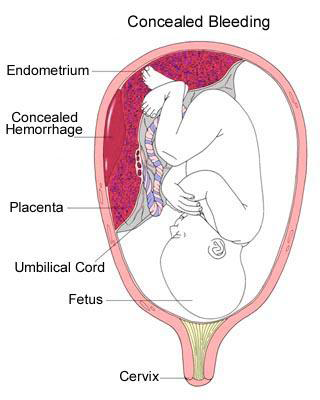 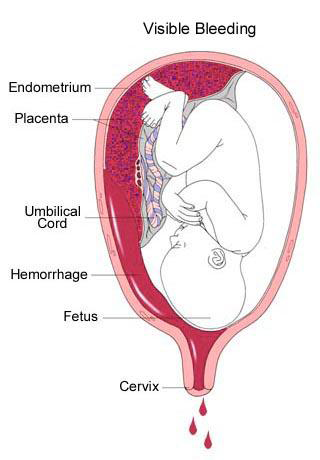 CLINICAL FEATURES
Lost blood is dark coloured, either slight or moderate and accompanied by some degree of pain.
Failure of the vaginal loss (blood) to clot because of hypofibrinogennaemia.
Severe state of shock and anaemia , accompanied by either none or very slight per vaginal bleeding.
Enlargement and extreme tension of the uterus (abdomen) on inspection.
Excruciating abdominal pain due to inadequate supply of O2 and nutrients to the uterine muscle.
Difficult in locating fetal parts because of severe pain & muscle guarding expressed by the mother.
Fetal heart sounds are not easily located and hypoxia is commonly noted.
 In severe cases, if they are not heard= I.U.F.D.
Uterus is hard and woody which is collectively referred to as board- like consistency because of its severe damage.
DIAGNOSTIC FACTORS
History, that is suggestive  of  excessive strain of the uterus, trauma.
Physical examination, for signs of vasoconstriction and  trauma abdomen.
Radiological examination, to confirm the;
 Site, hence R/o Placenta praevia.
Extent of separation.
Fate of the fetus.
SPECIFIC MANAGEMENT
Aims- To ensure life birth.
             -Prevent postpartum haemorrhage = fatal.
Per vaginal bleeding prenatally is frightening to the mother and spouse or relative hence will seek help from the nearest health facility.
 So caring attitude and confident of the service provider helps to allay anxiety.
Assess the situation quickly and resuscitate appropriately. 
Meanwhile organize for hospital referral.
If in shock, commence intravenous infusion to support Circulation of the vital organs to include the placenta.
 Maintain relatively warm.
 Regularly monitor the progression of shock through either ¼ hrly or ½ hrly vital signs.
Monitor fetal heart sounds through a cardiotocograph machine, if not available ½hrly  using pinard fetalscope.
 Administer analgesics appropriately.
Not in shock, prevent it and refer her to a hospital for further management.
In hospital, immediately admit and reassess the condition through vital signs, F.H.S rate.
Physical exam findings, particularly on abdominal examination & the inspection of the loss.
Review the referral note as well, to avoid unnecessary interventions.
Inform doctor immediately and continue resuscitative measures if still in shock.
Administer analgesics such as pethidine 100mg 1.m stat or morphine 15mg stat, if fetal condition is satisfactory or  dead.
Investigate through= Grouping & cross match if not done earlier. 
Clotting profile.           
Full haemogram.
 Urea & electrolyte balance to evaluate renal functions
Administer plasma expanders e.g. haemacel, awaiting blood for transfusion to be available and safe. Transfuse as soon as it’s safe and available.
NB. Haemacel is preferred because it doesn’t interfere with platelets function and  it also improves renal function.
Regularly maintain records of observation in order to evaluate the progress.
Records are of: vital sign, fetal condition, blood loss, state of shock, treatment given, urinalysis findings & abdominal examination findings.
Generally consult as necessary.
Test all urine specimens for protenuria and its presence indicate tubular necrosis indicating renal failure. 
Maintain high standards of hygiene hence prevent infection.
Encourage a well balanced diet, to meet her daily requirements and that of the fetus.
Offer psychological support to her and close relative in order to allay anxiety.
As the condition gets stabilized prepare her for ultrasound to confirm the diagnosis, state of the fetus and degree of separation.
The actual care depends on the extent of separation as follows:
	1. Mild: Slight Separation Less Than A Quarter.
Fetal, maternal conditions are good and uterus normal in consistency.
 So care is basically conservative in nature.
Therefore instruct the patient to:-
Maintain relative bed rest hence improve blood supply to the placental bed & kidneys.
Maintain a fetal kick chart and report when they  are either less or excessive. 
Well balanced diet, but for hypertensive  to have low salt.
Maintain high standards of hygiene and safe used towels.
Regularly interact to allay anxiety.
Perform daily evaluation of her condition through physical examination and interview to determine progression.
NB :These measures are meant to prolong pregnancy to term.
	At term
Spontaneous labour is expected to occur by the 40th week.
If not, then induction is indicated because post-datism endangers  fetal life.
First stage: Nothing unusual.
2nd stage:- Prepare to receive an asphyxiated baby.
3rd stage:- Be ready to handle PPH, because living ligature action is already interfered with.
Thereafter continue  synitocinon drip for at least 2 hours, to have uterus well contracted hence control bleeding.
2.Moderate:separation Is ≈1/4≈ 1 L Of Blood Loss
Patient will present with signs of shock though not profound.
Tenderness & muscle guarding on palpation, as well as fetal hypoxia.
So active care should be instituted immediately and it includes:-
P lasma expanders to reduce the degree of shock.
Transfuse blood PRN.
Closely monitor maternal and fetal  condition.
Prepare for emergency caesarean section and cross match at least 3 units.
Be ready to resuscitate the new born and thereafter transfer to NBU for continuity of care.
For confirmed intrauterine fetus death  and  maternal condition is stable, thoroughly explain the situation.
Labour is induced if all other factors are favourable.
Get ready to actively control haemorrhage during and after 3rd stage.
3.Severe≈ 2/3 of separation have occurred, hence  about 2 litres or more of blood loss.
This is an acute obstetrical emergency; since mother’s life is in great danger.
Most or all the blood may be concealed hence she presents with:-
Severe state of shock, beyond the expectation per visible loss.
Severe abdominal pain, excruciating in nature and accompanied by tenderness.
Fetus is dead in most cases, if not , then is severely hypoxic.
Uterus has a woody or board- like consistency.
Coagulation defect and signs of  renal failure are present, indicating severe haemorrhage.
Cross match several units i.e. 5 & above   in preparation for transfusion.
Caesarean section is the best mode of treatment .
Before then, transfuse with fresh whole blood to provide adequate clotting factors and reverse shock.
Rate of transfusion ranges between 2-4 hours per unit (500ml) in  order to control shock as well  stabilize condition.
Inform specialized personel regarding the resuscitation of the mother.
Mother alert, discuss on the need for surgical delivery hence she gives informed consent.
 keep relatives informed of the situation and allay anxiety.
Strictly monitor the progress and report/ consult PRN.
As soon as surgery is safe, prepare the mother and wheel  to theatre, together with the clinical notes.
Following extraction of the fetus, uterotonic agent, mostly synitocinon drip, is administered to enhance contraction of the uterus.
For life birth, resuscitate and transfer to NBU for further management.
Post- operatively, CT with close observations to assess for the state of shock,  of uterus,  urinary out and op-site for haemorrhage.
Presence of haemorrhage may indicate poor clotting mechanism . 
 Rest of the care CT as for any other operation case in terms of:
Close monitoring of vital signs for the 1st 48hrs.
CT intravenous fluids till bowel sounds are heard.
Nutrition.
Psychological support.
Hygiene.
Care of the infant.
Medication/ drugs.
Discharge plan .
	COMPLICATIONS
Sheehan’s syndrome occurs due to necrosis of pituitary gland especially the anterior lobe as a result of hypovoluemia.
A mild case  presents with failed lactation and amenorrhea, and a severe case with premature menopausal features.
Post partum hemorrhage due to impaired living ligature action and disseminated intravascular coagulation.
Dissemination intravascular coagulation (DIC) characterized by massive hemorrhage from all body orifices.
Common in moderate to severe placental abruption ,due to  tissue damage at the placental site hence high levels of thromboplastin in the circulation.
Renal failure due to poor perfusion of the kidneys since hypovoluemia is present.
	Assignment:- Read on assessment of mother’s & fetal conditions.
3.INCIDENTAL (EXTRA-PLACENTAL) HAEMORRHAGE
Bleeding is not related to the placental site, but occurs along the genital tract so the loss is from a local lesion.
	  CAUSES
Cervical lesion in terms of:- erosion, polyps or tumour , particularly carcinoma of cervix.
Vulvo-vaginitis, refers to inflammation of vulva and vagina.
DIAGNOSTIC FACTORS
History of dyspareunia.
Identification of lesion through speculum examination.
Haemorrhage  is usually minimal with no effect on fetus and mother.
        SPECIFIC MANAGEMENT
Determine by the cause, so refer to the doctor.
Cervical erosion/ polyp ,cauterization / excision are respectively performed.
For cervical carcinoma, termination of pregnancy is highly recommended  because it worsens the condition. 
The mother and her partner should be directly involved in the decision.
 Respective treatment depends on the spread of cancer cells.
For vulvo-vaginitis ,investigate the causative organisms and prescribe the appropriate antibiotic therapy.
To prevent  re- infection  emphasise on 4C i.e counseling, contact tracing, compliance and condom use hence pregnancy continues.
	COMPLICATION
Stenosis of the affected area leading to obstructed labour.
END
HYPEREMESIS GRAVIDARUM
DESCRIPTION
A condition characterized by excessive & persistent pregnancy-related nausea or vomiting or both, associated with Wt loss of >5% of body mass & ketosis, starting between 4th-10th week and resolves before 20th week of pregnancy after interventions.
In its severe state, malnutrition and metabolic disturbance occur which may be fatal.
NB: Exact cause is unknown
DISTINGUISHING BETWEEN MORNING SICKNESS AND HYPEREMESIS GRAVIDARUM
Morning Sickness:
Nausea sometimes accompanied by vomiting
Nausea that subsides at 12 weeks or soon after
Vomiting that does not cause severe dehydration
Vomiting that allows you to keep some food down
Hyperemesis Gravidarum:
Nausea accompanied by severe vomiting
Nausea that does not subside
Vomiting that causes severe dehydration
Vomiting that does not allow you to keep any food down
PREDISPOSING FACTORS
Multiple pregnancy or hydatidform mole due to higher levels of respective hormones i.e. oestrogen and human chorionic gonadotrophin.
Pyelonephritis (upper urinary tract infection) because of retained products of metabolism.
Presence of gastric ulcers due to infection with helicobactor  pylori organism.
Histamine and histamine related substances, released in large amounts by those who are quite temperamental hence naturally highly nervous. That is determined by individual personality make up.
Hypersensitivity to oduors [hyperolfactation] in the environment.
CLINICAL FEATURES
Inability to eat or retain any food throughout the day due to either persistent or severe nausea/vomiting.
Weakness and miserable appearance from the effort of retching and vomiting.
Dehydration signs, determined by duration and severity of the condition.
Pallor of mucous membrane indicating anaemia.
A MISERABLE  PATIENT:  POLE !!!
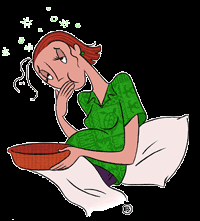 weight loss of up to 10% of pregnancy gain
Acetone in breath and blurred vision indicating severe state starvation .
Tinge of jaundice = hepatic involvement .
Presence of shock, indicated by tachycardia & hypotension.
Presence of acetone and protein in urine = renal failure.
Smaller fundal height for gestation age.
DIAGONSTIC  FACTORS
History and physical examination findings.
Laboratory investigation  for ,urea,haematocrite and altered electrolyte levels.
          DIFFERENTIAL DIAGNONSIS
Evaluate for other causes of severe nausea & vomiting e.g. hepatitis, cholecystitis, peptic ulcers & gastro-enteritis.
ROLE OF MIDWIFE
Regular and accurate evaluation of the mother’s condition and intervene to promote their health.
Psychological support of mother and her relative hence allay anxiety.
Administer prescribed treatment and evaluate its effectiveness regularly.
SPECIFIC MANAGEMENT
Objectives:
End persistent vomiting or nausea or both.
Restore circulatory volume, fluid and electrolyte volume.
provide basic intra- uterine needs for normal fetal growth and development.
Promote effective coping abilities with psychological tasks of pregnancy and motherhood.
For severe conditions:-
Admission to hospital at first contact is the best option for assessment and control of symptoms.
Inform DR promptly, to thoroughly evaluate the patient and exclude other causes of  vomiting.
Nurse in a quite area, preferably a single room on bed rest to improve blood flow to the uterus and kidneys, respectively.
Replace lost fluid & electrolytes through intravenous infusion of Dextrose in saline to alternate with Hartman’s solution 3 litres in 24 hours.
Aim is to provide hydration, energy and correct acidosis. 
Simultaneously, supplement mineral e.g. potassium at a dose of 15-30 Meg in 1L of dextro-saline.
Maintain fluid balance chart strictly.
NB: Vitamin B complex can be added into the infusion without oral feeds till vomiting gets controlled.
Maintain a record of observations every 4 hourly & urinalysis  12 hourly. 
Instruct mother to maintain fetal kick chart, if quickening has occurred. Then interprete correctly+ consult PRN.
Carry out investigations for, haemogram urea & electrolyte values, regularly to assess the progress.
DRUGS: Basically supportive  treatment  helps  control to occur conservatively .They includes:-
Vitamin B supplements : initially parentally, later orally as vitamin B complex.
Antiemetics,e.g plasil 10mg TDS (8hrly) .
Antihistamines e.g. promethazine [phenergan] 25mg 8 hrly 1.m.
 Alternatively- low doses of psychotropic drugs can be used e.g. largactil 25mg every 12hourly.
Aim is to boost appetite & control the condition generally.
Maintain high standards of hygiene to include oral toilet 6 hrly.
Regularly evaluate the effectiveness of the treatment, through physical exam finding and  interviewing.
As the condition gets controlled, re-introduce oral feeds gradually then discontinue  the drip.
Encourage well balanced diet and plenty of fluids.
Psychologically support her and family, to allay anxiety.
Encourage mobilization to prevent complications.
Create a relaxed or friendly environment, and enquire of the probable associated factors with the onset in order to control relapse.
If possible organize for home visit service for the continuity of  care after consultation with her & family members.
As condition continues to stabilize, prepare her for discharge & share on:-
Nutritious diet:-Using locally available & affordable foods, to include hygiene as well as methods of preserving nutrients.
Generally measures of hygienic.
Relative rest
Drug/medication compliance
Follow up schedule & compliance to visits.
For relapse of symptoms seek medical attention.
Thereafter the doctor discharges her, to continue with antenatal visits.
  NB. For no improvement, therapeutic abortion is the best option to safe life, though its rarely necessary.
COMPLICATIONS
Spontaneous abortion because of gross intra- uterine malnutrition and poor exchange of gases for survival.
Low birth weight due to either preterm labour or intra- uterine growth restriction (IUGR).
Deep venous thrombosis due to hypovoluemia and dehydration hence blood viscosity.
Pulmonary embolism as the clot dislodge hence block pulmonary vasculature.
Wernickle’s encephalopathy, associated with inadequate levels of vitamin B, (thiamine) & CHO ingestion.
 Presents with:-
Acute hemorrhagic encephalitis,
Ataxia  ,i.e. loss of coordination.
Ophthalmoplegia (eye paralysis) . Confusion.
Mallory-Weiss syndrome or gastro- esophageal laceration syndrome.
It’s bleeding from tears in the mucosa at the junction of the stomach and esophagus due to severe retching, coughing or vomiting.
END
POLYHYDRAMNIOUS
Objectives
By the end of the lesson you will have learned  the:-
Definition 
Types
Causes
 Diagnostic factors
Specific management
Complications
HYDRAMNIOUS
DEFINITION
It’s a pregnancy induced condition characterized by excess amount of liquor amnii (amniotic fluid) to more than 1500ml, based on ultrasound scanning.
		NB
Clinical diagnosis is only possible where the amount is at least 3000 ml.
TYPES
Are 2 based on the rate of fluid accumulation.
Chronic : Commonest and diagnosis is made as from 30 weeks whereby the onset is gradual.
Acute: Usually , onset is as from 20 weeks (fundus is 2 fingers below the umbilicus).
Fluid builds up suddenly, such that within a period of 3-4 days , fundal height is at the highest level.
Fortunately it’s very rare.
causes
Multiple pregnancy , particularly the monozygotic twins due to high chances of congenital malformation & twin to twin transfusion syndrome.
Presence of congenital abnormalities e.g. oesophageal atresia & open neural tubal defect, infact, presence of polyhydramnios should prompt for search of fetal congenital anomalies.
Maternal diabetes mellitus which is poorly controlled leading to likelihood of congenital abnormalities.
Tumour of the placenta such as chorioangioma.
This leads to large exudates of liquor by the amnion covering the placenta.
 NB: It’s a rare cause.
Hydrops fetalis, it’s a condition associated with Rhesus D  isoimmunisation , fetus is  severely hypoxic to swallow liquor.
DIAGNOSTIC FACTORS
History  of:
Rapid enlargement of the abdomen which is accompanied by:-
Breathlessness
General discomfort
Exacerbation of pressure symptoms
Severe abdominal pain in acute case.
Physical Examination on:
Inspection
Uterus is larger than the stated period of gestation.
Uterus is globular shaped instead  of being ovoid.
Striae gravidarum are more marked, due to the high tension on the abdominal muscles.
Abdominal skin is stretched, shiny and superficial blood vessels are visible.
Palpation
Fundal  height is located higher than expected.
Uterus feels tense to touch.
Difficult to locate fetal parts, because of the large space created by the large amount of fluid.
Excessive fetal movements  particularly  on application of pressure.
Percussion(  tapping of one side of  abdomen)
A fluid thrill is observed, or a wave of fluid is felt by the opposite examining hand.
Auscultation
Muffled fetal heart sounds because of the large amount of fluid.
NB:  It may be difficult to get FHS as the fetus moves away from the fetalscope.
[Speaker Notes: To observe or feel  the fluid trill depends on the amount of fluid.]
SPECIFIC  MANAGEMENT
PRENATALLY
Refer to the doctor for investigations such as:
Indirect Coomb’s test, for Rhesus isoimmunisation
Fasting blood sugar & GTT(glucose tolerance test)  for diabetes mellitus
Radiological examination= Ultrasound to confirm the diagnosis. 
NB :X-ray results are unreliable due to hazy images .
Based on severity and gestation period, admission to hospital may be necessary , mainly for relative  bed rest  and relief of severe symptoms.
So, nurse propped up to control dyspnoea and administer antacids for relief of heartburn. 
Maintain a 4 hourly record of vital signs and fetal heart sounds 
For the grossly enlarged uterus, AMNIOCENTESIS (amnioreduction) procedure is recommended to give temporary relief.
 Tapped fluid not to be  more than 500 ml.
For mild cases hospitalisation is not necessary, instead close surveillance is made through ultrasound to monitor the progress .
In most cases the condition resolves spontaneously and fetal outcome is good.
For late pregnancy diagnosis and symptomatic, induction is recommended if there are no contradicting factors.
LABOUR
First (1st ) stage
Membranes are ruptured cautiously to allow amniotic fluid to drain slowly.
Aim is to  prevent altering the lie,  bringing about cord prolapse and placental abruption.
Simultaneously, the presenting part becomes well applied to the cervix hence progressive cervical dilatation.
Second  (2nd ) stage
Be ready to receive probably a congenitally malformed baby.
		Third (3rd ) stage
Actively control postpartum haemorrhage resulting from impaired living ligature action.
Thoroughly examine the placenta  and if possible send  a  specimen to lab for histology & cytology.
[Speaker Notes: Histology= study of tissues,    Cytology= to study of cells.]
Fourth (4th ) Stage
Closely monitor for signs of shock through vital signs , state of uterus +amount of lochia ,state of the skin & level of consciousness.
		Postnatal Highlights
Thoroughly examine the neonate, particularly for  oesophageal atresia & open neural tubal defect and consult appropriately.
Thereafter  continue with normal route care of mother and newborn , close monitoring for involution process, nature of lochia hence intervene.
On discharge share on:
Hygiene, diet and rest
MCH/FP services
Follow up in medical and paediatric clinic respectively.
[Speaker Notes: *Medical  clinic , if a medical codtn  is suspected 2 ave contributed.
**Peadiatric “     , 2 dx delayed milestone or any other abnormality.]
COMPLICATIONS
Unstable lie  and malpresentation because of the large space  hence increased mobility.
Cord presentation and prolapse due to;
Malpresentation hence a loop of the cord is infront of p. part & membranes are intact.
A loop of the cord is swept in front of the presenting part as membranes rupture.
Premature baby because of  earlier overstretching of uterus.
Increased perinatal  mortality rate due to hypoxia in fetus & infection in neonate.
Prelabour rupture of membranes, because of excessive mobility, such that Braxton Hicks contractions are transmitted to the forewaters hence  easily ruptures.
Antepartum haemorrhage due to placental abruption.
This results from sudden reduction of intrauterine size following spontaneous rupture of membranes
Upper urinary tract infection because of obstruction of the mother’s ureters
Results from anatomical relationship between the 2 tracts.
Increased incidence of C/S  because of  malpresentation, cord presentation/prolapse and severe APH.
Postpartum haemorrhage ,because of impaired living ligature action.
Impairment could be from overstretching of the uterus or from damage of myometrium following abruptio.
END
OLIGOHYDRAMNIOS
Definition
It’s a pregnancy induced condition characterized by inadequate amount of liquor amnii (amniotic fluid) of less than 800ml at term (amniotic fluid volume depends on gestational age), based on ultrasound scanning, thus resulting in poor development of the lung tissue and can lead to fetal death.
Pathophysiology of oligohydramnios
Rupture of the membranes is the most common cause of oligohydramnios, especially in premature drainage of liquor. 
However, because the amniotic fluid is primarily fetal urine in the latter half of the pregnancy, the absence of fetal urine production or a blockage in the fetus' urinary tract results in oligohydramnios. 
Fetal swallowing, which occurs physiologically, reduces the amount of fluid, and an absence of swallowing or a blockage of the fetus' GI tract can lead to polyhydramnios.
INCIDENCE
Oligohydramnios occurs in 4% of pregnancies, and polyhydramnios occurs in 1% of pregnancies.
When diagnosed in the 1st half of pregnancy, it’s often associated with renal agenesis( absence of the kidneys) or potter’s syndrome in which the baby has pulmonary hypoplasia
Note: 
Pulmonary hypoplasia is incomplete development of the lungs, resulting in an abnormally low number or size of bronchopulmonary segments or alveoli. 
A congenital malformation & often occurs secondary to other fetal abnormalities that interfere with normal development of the lungs.
[Speaker Notes: In Potter syndrome, the primary problem is kidney failure. Neonate presents with: 1. widely separated eyes with epicanthal folds, absence of urine output and difficulty in breathing.]
The mortality rate in oligohydramnios is high because:-
 The lack of amniotic fluid allows compression of the fetal abdomen, which limits movement of its diaphragm. 
The lack of amniotic fluid flowing in and out of the fetal lungs leads to pulmonary hypoplasia.
Causes of oligohydramnios
The exact cause in unknown (idiopathic) but the following factors are commonly associated with oligohydramnios:-
Fetal urinary tract anomalies, such as renal agenesis & polycystic kidneys.
PROM and chronic leakage of the amniotic fluid prenatally.
Placental insufficiency, as seen in pregnancy-induced hypertension (PIH), maternal diabetes, or post-maturity syndrome when the pregnancy extends beyond 42 weeks' gestation
Maternal use of prostaglandin synthase inhibitors or ACE inhibitors e.g captopril
Twin to twin transfusion syndrome ( where one twin experiences severe amniotic fluid deficiency while the other has excess)
Clinical features of oligohydramnios
On inspection:
The uterus appears smaller than expected for the period of gestation.
Mother reports of reduced fetal movements
On palpation:
Uterus is small and compact and fetal parts are easily felt
Fetal malpresentation is a common finding, especially breech presentation
Auscultation findings are normal
Renal abnormality may be visible on ultrasound scanning
Specific management of oligohydramnios
The aim of management is to establish the cause by investigating the etiology and fetal effects.
Admit mother to hospital at first contact
Investigate thru’
History taking ( reduced fetal movement)
Ultrasound scan
Where fetal abnormality is not considered to be lethal or the cause not known, administer prophylactic amnioinfusion with normal saline, ringer’s lactate or 5% dextrose in order to prevent compression deformities and hypoplastic lung disease and prolong the pregnancy.
Provide mother with a fetal kick chart and interpret accordingly
Consider induction of labour in late weeks of gestation where the fetus is viable because of possibility of placental insufficiency
In labour, give epidural analgesia because uterine contractions are often unusually painful in oligohydramnios
Continuous fetal hear rate monitoring during labour because of possible fetal hypoxia
Prepare to resuscitate an asphyxiated baby
Effects of oligohydramnios on the fetus
Oligohydramnios is also associated with:
Renal agenesis or dysgenesis
Congenital abnormalities eg widely separated eyes with epicantic folds, absence of one umbilical artery, low set ears, neurotube defects,  etc.
Pulmonary hypoplasia that typically leads to death from severe respiratory insufficiency
Meconium staining of the amniotic fluid hence fetal hypoxia
Fetal heart conduction abnormalities hence congenital cardiac abnormalities
Effects of oligohydramnios on the fetus Cntd’
Umbilical cord compression= fetal hypoxia
Poor tolerance of labor leading to non-reasuring fetal heart rate pattern during labour.
lower Apgar scores and fetal acidosis= birth asphyxia
Intrauterine growth restriction (IUGR) hence SGA baby
Increased incidences of perinatal mortality rate (PMR).
End
CARDIAC  DISEASE
OBJECTIVES
By the end of the session will have understood the following:
Definition
Determiners of positive outcome
Major predisposing factors
Clinical features
Diagnostic factors
Classification
Specific management
Effects of cardiac disease on pregnancy & vice versa
DEFINITION
Refers to any form of heart ailment ,which is severely affected by physiological changes  prenatally, since it doesn’t  have  reserved energy.
Determiners   Of   Positive Outcome.
Specific nature of the lesion and its effect to the heart’s functional capacity.
Absence of complications  e.g thrombosis & haemorrhage= to increase of the heart’s workload.
Quality of services in terms specialised personnel and physical facilities  to handle emergencies  e.g. ICU & HDU( high dependency unit).
Her knowledge and attitude ( psychological capability) towards the condition, in relationship  to pregnancy state. 
	MAJOR  PREDISPOSING  FACTORS
Rheumatic  heart disease : Mostly from a streptococcal infection during childhood, leading to inflammation & scarring of the heart valves.
Stenosis occurs in  2/3(two –thirds) of the cases
Incompetence occurs in 1/3 (a third).
The condition may be asymptomatic.
[Speaker Notes: 95% of CDP results from RHD.
Kenyan study in KNH  showed that  86% of  CDP – from RHD]
Ischaemic heart disease: characterised by either angina pectoris or myocardial infarction.
Congenital heart disease e.g. ASD, VSD, PDA, pulmonary stenosis, aortic stenosis and Fallot’s tetrallogy.uncorrected = to severe LT ventricular failure.
Severe anaemia: perhaps from chronic condition like sickle cell and thalasseamia major= deterioration of heart functions
Obesity; because the heart have to pump harder to maintain systemic circulation.
Smoking; due to vasoconstriction effect hence raised workload of the heart.
Uncontrolled & chronic hypertension; since the vessels are constricted for a long time.
CLINICAL FEATURES
Breathlessness (shortness of breath) because of pulmonary oedema.
Easy fatiguability, due to inadequate oxygen supply.
Development of peripheral eodema, due to renal functions impairment & poor venous return.
Palpitations, as the heart overwork.
Chest pain, due to reduced blood supply to the heart muscle.
Tachycardia of irregular rhythm.
Raised (distended) jugular veins.
Presence of a murmur on auscultation and a thrill on palpation of the pericardial region.
Progressive limitation of physical activity.
Ascites, basal crepitation and hepatomegally in extreme cases.
DIAGNOSTIC  FACTORS
History and physical examination results.
Laboratory tests; 
Full blood count for anaemia & signs of infection.
Clotting studies for possibility of  DVT.
Electrocardiogram(ECG) –abn.  Tracing.
Radiological examination:
Echocardiography =Ultrasound of the heart.
Chest X- ray in absence of ultrasound, only shows the size of the heart.
[Speaker Notes: Echocardiography, outlines the interior structures = a confirmatory test.
C hest X-Ray in early preg. Shield the pelvis & abdomen]
CLASSIFICATION
Based on the level/ amount of physical activity  the patient can undertake comfortably.
Grade (class) 1: Also referred to as organic heart disease.
There is no limitation of physical activity= the PT is asymptomatic.
Diagnosis is made during routine antenatal physical examination= a murmur or abn. ECG.
Grade (class) 2: Characterised by slight/ mild limitations of physical activity.
Ordinary activities eg normal house chores undertaken in normal pace, results to fatigue ,palpitations, chest pain and dsypnoea.
Becomes comfortable at rest.
Grade (Class) 3,  marked limitation of physical activity which are less than ordinary.
They includes, talking normally, having a  meal walking comfortably on a level  ground.
This leads to symptoms as in grade 2.
Comfortable at rest and when quiet.
Grade (class)4,  characterised by absolute limitation of physical activity
Is also symptomatic even at total rest.
SPECIFIC  MANAGEMENT
Preconception care
Designed for those known to have heart lesions before conception.
Care is in form of counselling, which is carried out by the  cardiologist, obstetrician & midwife. It’s based on 4 areas namely:-
Medical Risks, in terms of:
After every pregnancy, the classification drops with one(1) grade because of the physiological changes.
Strict ways of preventing anaemia
Long period of hospitalization for close follow up.
Fetus likely to develop congenital abnormality= congenital  heart disease.
Increased maternal mortality rate during pregnancy
Intensive maternal & fetal monitoring during labour.
Financial Implication, due to:
Long period of hospital admission.
Cost of drugs to control the condition and anaemia.
Professional bills for the multidisciplinary team members.
Stress management :
Precisely, that comes  with the normal physiology of pregnancy, prolonged hospitalization & socially.
Family size, depends on the grade of heart lesion.
The highest number of children  is 2-3 and the least none for already in grade  4.
Antenatally
Aim is to maintain a steady hemodynamic state hence prevent complications.
	Specific  investigations are:
Urine specimen for microscopy, C/S to assess for UTI.
Blood culture for possibility of septicaemia
Urea & electrolytes, for close monitoring of renal function.
GRADE  1
Review visits are in a hospital based  MCH.
Every 2 weekly up to a gestation of 32 weeks.
Thereafter weekly till 36 wks ,admission may be recommended depending on the state of the mother. If not continues with ANC.
During the  visits she is seen by obstetrician on every visit ,but cardiologist on every 4 weekly.
Closely monitor for features of deterioration such as:-
Oedema, indicates  fluid  retention.
Hypotension  & dizziness  indicates  anaemia.
Tachycardia/ Bradycardia  which is irregular =the condition is worsening.
Breathlessness on exertion =pulmonary   oedema.
For presence of any of the above , admission is recommended under a multidisciplinary  team.
Following improvement, is discharged to CT with ANC weekly regardless of gestation  period.
Whether has been admitted or not advise on:-
Balanced diet, but restrict on salt and cholesterol to avoid excessive weight gain.
Hygiene and rest.
Programmed exercises to  control excessive wt gain & development of thrombo-embolic cdts.
Importance of routine  haematinics to prevent  anaemia.
Prompt treatment of any type of ailment.
NB : Excessive WT gain=that of over 20% of  the expectation.
GRADE  2
On booking visit ,she is reviewed by cardiologist and obstetrician, but routine services continues as usual.
Return visits  are scheduled to:
2 weekly up to a gestation of 28 weeks.
Weekly up to  34 weeks to monitor the effect of haemodilution.
NB    All through cardiologist reviews her.
As from 34-36 weeks  admission is recommended  for close monitoring  as she awaits labour. 
Care is basically supportive ,in terms of:-
Vital signs and  FHS every 4 hrly, mother advised to maintain fetal kick record. Interpret & consult PRN.
Offer psychological support to ease stress.
Administer haematinics,digitalise eg digoxin 0.125mg  every 12 hourly, loop diuretice.g lasix 20 mg BD or OD,and  prophylaxis  monthly Benthazine Penicillin appropriately.
Maintain high standards of hygiene and encourage  balanced  diet.
Weigh  weekly and intervene   PRN.
			GRADE  3
Admission is recommended as from the first visit. The hospital must have specialist personnels  and physical facilities such as ICU NBU and threatre.
Aim is early diagnoses of deterioration
Encourage complete bed rest  and administer   Oxygen PRN , maintain hygiene  as well as balanced diet.
2-4 hrly vital signs & FHS. To maintain a fetal kick record.
Daily evaluation for oedema , state of symptoms and signs of infection.
Weekly ECG tracing  & alternate days weighing.
Discourage activities, to control symptoms.
Offer psychological support to allay anxiety.
Drugs;  haematinics, frusemide 40 mg BD, digoxin 0.5 mg 8 hrly and vitamin supplement eg Vit B complex 1 tablet  8 hourly.
NB  : Condition deteriorates, medical TOP is preferred.
			GRADE    4
Immediately pregnancy is diagnosed, admission to a level 6 hospital  is recommended.
Nursed on complete bed rest & is fed to avoid undue stress.
On nutrition, restrict fluid intake and  encourage a balanced diet of easily digestible   foods.
It’s served  in small amounts frequently to avoid worsening the symptoms. 
Closely monitor  as in grade 3 and offer psychological support accordingly.
Drugs as in grade 3.
For deterioration, TOP is best performed  before a gestation  of  16 weeks.
Intrapartum
NB:  Spontaneous labour and delivery is the best option, due to various complications which occurs with  induction & Caesarean Section respectively.
		First Stage
Care is closely supervised by a multidisciplinary team ,ie obstetrician, Cardiologist, anaesthetist, neonatologist  & Midwife.
MDW keeps the others updated of the progress
For  grades 2-4 ,nurse in fowler’s position and administer oxygen 4-5L/min.
Strictly maintain records of maternal observation every  ½ hourly.
If resources are available, for grades 3 & 4 pulse oximetry is utilised to assess arterial haemoglobin saturation. Normal is > 92% .
The   instrument also records pulse rate.
For severe cases,  patient is connected to an ECG and central venous pressure catheter is inserted to accurately monitor haemodynaemic status.
Carry  out  systemic review hourly.
Pain relief , epidural anaesthesia  is the best ,because it leads to  peripheral vasodilatation hence decreases venous return. 
The mother remains comfortable ,since pulmonary congestion is alleviated.
Medical methods of pain control can also be used.
Administer prophylactic antibiotics eg cap Ampicillin 2 gm & gentamycin 80 mg  stat.
Closely monitor the fetal condition and maintain records.
Encourage oral fluids to provide energy, if not tolerated, commence  IV line to run at  10dpm.
The stage should  not  exceed 10- 12 hours.
			Second stage 
Have resuscitative equipments read to include specialist manpower for grades 2-4.
Delivery should be conducted by the obstetrician.
Encourage a semi-fowler’s position for gd 1&2 , fowler’s position for gd 3 & 4.
Grade 1 &2 encourage pushing as per natural desires.  NB Holding the breathe during bearing down leads to rise of intrathoracic  pressure = to cardiac arrest.
Grade 3 &4 should not push at all because the effort strains the already  stressed heart = arrest.
Episiotomy and vacuum extraction are performed to shorten perineal phase.
Avoid uterotonic agents as much as possible  since they lead to cardiac overload.
			Third  Stage
Be ready to resuscitate the mother when placenta separates. 
For imminent PPH, either commence synitocinon drip of 5 units in ½ L of 5% dextrose  to run for not more than 2 hrs, or a bolus of syntocinon 5units slowly.
Watch out for hypotension and tachycardia.
For grade 3 & 4, administer lasix 80 mg IV stat , as soon as placenta separates.
Aim is to reduce fluid overload by facilitating diuresis.
Discourage from breathing heavily,ie, gd 3&4 and place the arm at the umbilicus level.
This reduces intra-abdominal pressure hence control occurrence of cardiac arrest.
Postnatally
Grade 1&2 administer lasix 80 mg IV stat after 3rd stage.
Closely monitor vital signs & other observations for the 1st 48 hrs, to early diagnose complications. Frequency is:
¼ -½ hourly for the first 4 hours.
Hourly, for the next 20 hours .
Finally, 2hrly for the next 24 hours.
	Maintain records, interpret & consult PRN.
Nurse in a quiet room and sedate to facilitate rest. Midwife to be in attendance all through.
Grade  3&4, 4th stage care is best carried out in ICU on a continuous  ECG monitor and pulse oximeter.
Repeat the antibiotic dose given during 1st stage 6 hours post delivery and CT oral Ampicillin 500 mg 6hrly for 2 weeks
Continue digitalisation as usual.
Promote breastfeeding if it’s her choice and rest of the care is as usual.
Generally, in absence of complications DR discharges home GD 1&2 after 10 days and after 2 weeks , GD 3&4.
Advise on discharge includes:-
Family planning services;
Grade 1&2 to for about 4 years , using either natural methods , barrier or progesterone only agents. 2 children only.
[Speaker Notes: Progesteerone only examples  are, microlut pill, Depo noristerat injection & Norplant.]
Grade 3& 4 Permanent sterilisation is adviced.
Regular check up by the cardiologist ,so to strictly adhere  to the follow up schedule.
Drugs compliance to control the heart lesion ,in terms of not  missing a dose & to strictly keep observe time , hence maintain blood concentrations.
Immediate and adequate treatment  of any ailment by a physician.
Importance of rest, hygiene and balanced diet, but to control obesity.  
Child welfare services as usual- N –baby.
Postnatal check up at 2 and 6 weeks respectively.
Reviewed by obstertician & cardiologist.
	NB : For unsuccessful 1st  stage = C/S
EFFECTS OF CARDIAC DISEASE ON PREGNANCY
Refer to complications likely to occur to fetus / baby due to poor placental blood supply.  They include:
Loss of pregnancy, through either spontaneous abortion or intrauterine fetal death
Intrauterine growth restriction due to reduced uterine  provisions.
Congenital abnormalities due to poor blood supply during embryonic stage.
Preterm birth: to save the mother as condition worsens, or spontaneously due to reduction of respesctive hormonal levels.
EFFECTS OF PREGNANCY ON CARDIAC DISEASE
Refers to complications to the mother.
Congestive cardiac failure, due to physiological haemodynamic state.
Ventricular aneurysm, results from relaxation effect of progesterone hormone accompanied by increased cardiac activity.
Pulmonary oedema, due to generalised state of fluid retention.
[Speaker Notes: Congestion  at  the pulmonary  vasculation = to cyanosis]
Thrombo-embolism, especially in presence of  arrhythmias, mitral valve stenosis or  valve replacement
Due to possibility of anaemia & retardation of venous return.
Endocarditis, due to lowered immunity particularly in grade 3 & 4.
It results from septicaemia.
SUMMARY
3rd stage is the most dangerous period as placental blood returns to the general circulation.
END.
It’s an inflammatory condition of the renal pelvis  and some kidney tissues, in which the offending organism  mostly ascends from the external genitalia, though rarely it’s from septiceamia.
		Common Causative Organisms
Escherichia coli, accounts for 80% of the cases.
Streptococcus faecalis, normal flora of  the anus and perineum .
Proteus vulgaris, normal flora of bowels.
Physiological kinking of ureters due to effect of progesterone  hormone, hence hydronephrosis.
Vesico-ureteric reflux, results from urine retension in the bladder.
Renal  stones, obstructs the normal urinary bladder.
Cystitis, it’s inflammation of the urinary bladder.
Uncontrolled diabetes, leading  to high acidity in urine due to glycosuria.
Asymptomatic  bacteruria related to ureteric compression. 
A bacteria colony of  100,000 or more per ml of urine is seen, yet client has no complain. 
 Occurs to 2-10% of prenatals, untreated 25-30% develop the condition.
	Clinical  features
Pyrexia, temperatures may reach 40 degrees & accompanied by rigors.
Dehydration due to nausea and vomiting.
Dysuria accompanied by frequency and oliguria.
Tachycardia due to pyrexia and sometimes anaemia.
Renal  angle tenderness, due to inflammation of kidneys. Pain &tenderness is over the loin , muscle guarding may be present.
Pain follows ureters pathway & radiate to the specific side of the suprapubic  region.
Palpable kidneys, in extreme  cases.
Cloudiness, fishy smell, sometimes haematuria and acidic reaction on urine examination.
Presence of acidic reaction= E. coli is responsible.
Fetal  hypoxia signs, due to pyrexia and poor placental perfusion.
Intrauterine growth restriction,  due to deficiency of requirements for  survival.
Loss of pregnancy,  due to  intrauterine toxicity.
Anaemia resulting from haemolysis  and destruction of renal tubules.
Oedema and oliguria in severe cases, since high levels of sodium are retained.
History of  the presenting complains and physical examination findings.
Urinalysis results, from inspection , smell, reagents/ biochemical strip and microscopy.
Radiological examination, in form of :-
		-Ultrasound of the kidneys.
		-Intravenous  urography (IVU)
NB: IVU is recommended after 30 wks due to teratogenic  effects to the fetus.
Mild  cases  
Managed in ambulatory (out patient) department.
Refer to the DR for investigations and drugs prescription.
Investigations  includes: Physical exam, urinalysis for route  microscopy culture and sensitivity.
Sometimes ultrasound of the kidneys though not urgent.
Drugs / medications:- Oral antibiotics e.g.  Amoxyl 500 mg  TDS for 10-14 days.
Alternatively,  urinary antiseptic eg  Nitrofurantoin 100 mg QDS for  10 days, or cephalosporin eg Ciproxin 500 mg BD for 10 – 14 days.
 Panadols for analgesics, 2 tablets TDS  for 3 days.
Advise on high fluid  intake , at least 3litres in 24 hrs. 
Aim is to flush out the offending organisms and correct dehydration.
Balanced diet , rest to increase blood flow to kidneys and placental bed.
High standards of hygiene to prevent re-infection.
Treat/control various predisposing  factors.
Schedule either weekly or 2  weekly  review visits, to monitor the progress through interviewing for the state of symptoms, phy. Exam and urinaysis findings.
	Moderate – Severe  cases
Admit at first contact ,for rest , observations and treatment due to the possible complications to the fetus and mother . 
Nurse on complete bed rest.
Inform the DR immediately, for medical care.
Encourage plenty of fluids e.g 3litres in  24 hrs to control dehydration.
 Nausea  or vomiting present, commence IV fluids  3L in 24 hrs.
Maintain a fluid balance chart  strictly to assess for renal failure.
Observations:  Vital signs , fetal heart sounds every 2 hrly initially, mother to maintain fetal kick chart as well.
 Later change to 4 hrly, depending on the findings. Interprete correctly  & consult PRN.
Do routine urinalysis daily & maintain records .
Investigate through :-
 Routine blood tests	
Midstream specimen of urine, for microscopy, culture & sensitivity.  Escherichia coli  or klebsiella enterobacteria  are commonly isolated.
Radiological examination in terms of renal ultrasound.
Drugs: Intravenous  broad spectrum antibiotic initially, eg Ampicillin 500 mg QDS or 2 days and Gentamycin 80 mg TDS for 1 week.
Later  as oral treatment becomes tolerate,  regiment is as in mild for 10 -14 days.
Sulphonamides  can also be given , though not in late pregnancy to avoid occurring of neonatal jaundice and folic acid deficiency anaemia respectively.
 Antipyretic  in injectable form is administered due to the pyrexia , later orally.
 For severe pain, antispasmodics are highly preferred eg Buscopan 20 mg IV or IM every 8 hourly, later orally for 5 days
For severe vomiting, antiemetic eg Plasil 10 mg or Phenergan 25 mg IM 8 hrly for 3 days.
 Due to severe dysuria/ scalding sensation on micturition oral alkalinize eg potassium citrate 30 ml every 8 hourly  may be given . It also inhibit the growth  & multiplication of  E. coli.
Treat other underlying conditions.
Offer psychological support regularly to allay anxiety.
Encourage chest and leg exercises to aviod complication , e.g. DVT & hypostatic pneumonia.
Closely monitor for onset of preterm labour through cardiotocograph , because uterine contractions may be masked by the severe pain from the condition.
Maintain high standards of hygiene, particularly vulval.
As vomiting and nausea subsides, encourage oral fluids & stop drip, later emphasis on a balanced diet.
Regularly, evaluate effectiveness of the treatment through interview of symptoms, physical exam & MSSU repeat 48 hrs after start of RX + twice wkly.
Encourage ambulation as condition stabilises.
Finally prepare for discharge through sharing on :-	
Diet; well balanced & plenty of fluids.
Hygiene; particularly of  vulva.
Rest ; increases kidneys and placental bed blood flow.
Compliance; with review visits & drugs.
Seek medical attention; promptly, if symptoms relapses.
To deliver; in a hospital setting because of possibility of fetal complications
To have  IVU examination 3 months after delivery.
	         Complications
Loss of pregnancy; in  abortion or stillbirth.
Low birth weight; due to either preterm labour or intrauterine growth restriction.
Perinephric abscess; due to mismanaged pyelonephritis. 
Pus collects around the kidneys.
Chronic renal failure= progress loss of renal functions.
				END
MALARIA IN PREGNANCY
DESCRIPTION
It’s a vector borne disease/infection, transmitted by a parasite mostly plasmodium falciparum, which leads to severe haemolysis. Precisely, transmission is through a mosquito bite.
INCIDENCE & INTRODUCTION
Nationally, Plasmodium falciparum is the predominant species accounting for 98.2% of all infections. 
It causes 5 times more illness than TB, AIDS, measles and leprosy combined. 
It is responsible for 20- 45% of hospital admissions and 25 -35% of outpatient clinic visits. In Kenya alone, 96 children die daily from malaria (MOH, 2012). 
It is also a major cause of maternal morbidity and mortality, accounting for 10% of maternal deaths. By preventing malaria during pregnancy, an estimated 25,000 lives could be saved each year.
CLINICAL FEATURES
1. UNCOMPLICATED MALARIA:
Fever in the presence of peripheral parasitaemia (TEMP > 38˚C)
Joint pains due to inadequate blood supply.
Hepatospleenomegally, as these organs overwork to cope with haemolysis.
Headache, because of the increased intracranial pressure, from hyperpyrexia and reduced blood supply to the brain tissues.
General malaise due to high temperatures, insufficiency of oxygen and nutrients supply to the body.
Note:
All pregnant women with fever or history if fever, the use of parasitological diagnosis is recommended.
All health facilities where malaria diagnostics (microscopy or Rapid Diagnostic Test (R.D.T) are not available, patients suspected to have malaria should be treated for malaria.
2. COMPLICATED MALARIA
This is a life threatening manifestation of malaria, and is defined as the detection of P. falciparum in the peripheral blood in the presence of any of one or more of the clinical or laboratory features listed below: 
Prostration (inability or difficulty to sit upright, stand or walk without support in a person normally able to do so) 
Alteration in the level of consciousness (ranging from drowsiness to deep coma) 
Cerebral malaria (unrousable coma not attributable to any other cause in a patient with falciparum malaria) 
Respiratory distress (acidotic breathing)
Multiple generalized convulsions (2 or more episodes within a 24 hour period) 
Shock (circulatory collapse, septicemia) 
Pulmonary edema 
Abnormal bleeding (Disseminated Intravascular Coagulopathy -DIC) 
Jaundice becoz of increased rate of hemolysis
Haemoglobinuria (black water fever) 
Acute renal failure - presenting as oliguria or anuria 
Severe anemia (Hemoglobin < 6g/dl or Haematocrit < 15%) 
Hypoglycemia (blood glucose level < 2.2.mmol/l)
DIAGNOSTIC  FACTORS
History and physical examination findings.
Positive malarial parasite smear= Microscopy or RDT. Confirmatory test
	NB:-   MPS may be negative or only a few parasites are seen despite of the mother being quite sick-looking.
	It’s because the parasites hide at the placental bed.
		SPECIFIC MANAGEMENT
All antenatal clients in the endemic areas should receive intermittent presumptive treatment (IPTp) at least 3-4 doses as from  16th  week of pregnancy/ after quickening.
 Recommended drug is sulfadoxine pyrimethamine(SP)=Fansidar /Falcidin.
IPTp Dosage
SP should be given to all pregnant women in malaria endemic zones
NB: 1. assume that every pregnant woman in a malaria endemic area has malaria parasites in blood or placenta
2. SP should be administered with each visit after quickening
Give SP 3 tablets under direct observed (DOT) therapy in ANC
The doses should be given at least 4 wks apart
Note!
IPTp should not be given together with folic acid due to drug interaction effects that increases the chances of parasite survival( the parasite feeds on folic acid for survival)
Folic acid should be discontinued for 2 wks following SP administration
IPTp & HIV Positive women
All HIV positive women should receive SP for IPTp atleast 4 times 
Those taking daily cotrimoxazole prophylaxis should not receive IPTp (septrin contains sulphur)
Benefits of IPTp are:-
Clears the parasites at the placenta site, hence normal functions of the placenta are restored.
Eradicates peripheral parasitaemia, so the mother recovers from anaemia.
Can be taken on an empty stomach
It is safe & effective during pregnancy
	Side effects includes:
Nausea  headache and occasional vomiting for the mild.
Stevens Johnson syndrome  . It’s a complication for  sulfa based drugs.
Advice to sleep under long lasting insecticide treated nets (LLITNs)
That who suffers malaria , admission to hospital is vital irrespective of the MPS results so long as she is symptomatic.
Inform the DR. immediately
Assess the condition through history and physical examination results.
Monitor fetal and maternal condition every 4 hourly. Instruct mother to maintain fetal kick chart . Monitor  onset of uterine contractions. Document correctly, interpret & consult appropriately.
Nurse on complete bed rest to facilitate adequate blood supply to the placental bed and kidneys.
Investigate thoroughly thru, MPS urea & electrolytes, blood sugar  and serum bilirubin. 
In some cases cross-match is done, as well as ultrasound to assess fetal growth & health.
NB:  MPS  & HB levels are estimated regularly to assess the progress.
Correct dehydration thru intravenous infusion of 3 litres in 24 hrs, if vomiting / diarrhoea are present. 
If absent encourage free oral fluid, amounting  to 3L× 24 hrs.
Maintain FBC strictly to evaluate renal functions.
[Speaker Notes: Commonly used fluid to correct dehydration :Dextrose saline to alternate with hartman’s solution.]
For features of incomplete / inevitable abortion, prepare for evacuation of the uterus.
For  IUFD  and in labour, monitor  as well as deliver as usual. Not in labour,  control the malaria condition then induce.
		DRUGS/ PHARMACOLOGICAL MGT:
For uncomplicated malaria;
In 1st trimester, Recommended treatment is oral quinine (1st choice) 600 mg 8 hrly for 7 days or Artemether Lumefantrine  (AL) (2nd choice).
In 2nd & 3rd Trimesters: AL is the recommended treatment (1st choice). Oral Quinine may also be used but compliance must be ensured.
Note: Avoid AL in the 1st trimester (concern about safety, but don’t withhold if quinine is not available). 
For AL, a 6- dose regimen is given for 3 days as follows: 4 tablets stat, repeat after 8hrs, 24hrs, 36 hrs, 48 hrs & 60 hrs  
Recommended for mild- moderate cases, fetal health not affected & no diarrhoea or vomiting.
For severe malaria in pregnancy; the recommended drug is intravenous Artesunate 2.4 mg/kg (1st choice). In the absence of Artesunate, artemether or Quinine can be given. 
For Quinine administration:
Provide a Loading dose of 20 mg / kg to a maximum of 1200mg in ½  L  of 5% dextrose or n/ saline (preferably dextrose) to run over 4 hours.
Maintainance dose of 10 mg / kg to a maximum of 600mg in ½ L of  5 % dextrose or N/saline to run over 4 hrs
NB: Not possible to weigh, recommended loading dose is 900 mg & maintainance dose of 600mg. 
The respective quinine dose  to be repeated at 8 hourly intervals, until vomiting is controlled which is mostly done , within 2 days & thereafter ct with oral treatment (AL or oral quinine for 7 days)
Note:
Artesunate is administered at 0 hrs, 12 hrs, 24 hrs then Daily until the patient can take orally. A patient should receive a minimum of 3 doses before being transitioned to orals. 
Patient’s weight should be determined before administration of parenteral Artesunate.
During treatment closely monitor for:-
Cardiotoxicity, characterized by presence of arrhythmia and fibrillation . Palpitations , cyanosis & Dyspnoea . 
Signs of hypoglycaemia.
Premature labour
Remedies to the above side effects are:-
Supportive treatment eg administration of beta blocker such as Inderal/propranolol 40mg 8 hourly. Also reduce the drip rate.
For hypoglycaemia, administer 50% dextrose bolus 1 ml/kg.
For contractions, parentral / oral tocolytics e.g. Ventolin/Salbutamol.
Assess the renal function by accurately interpreting the fluid balance chart.
NB : If after 2 days of parentral quinine, renal failure features are present, reduce the dose of quinine to half
As soon as oral feeds are tolerated change to oral quinine to complete 7 days of therapy or to Artemether Lumefantrine 4 tablets 12 hourly ×3/7 .
Administer haematinics & vitamin supplements .
Encourage a balanced diet and plenty of fluids.
Maintain high standards of hygiene.
Offer psychological support to allay anxiety to patient & relatives.
Encourage gradual mobilization to prevent complications.
Daily evaluate the effectiveness of treatment through alternate days MPS prn, daily phy. Examination & interviewing  for the state of symptoms.
Eventually, patient is discharged, so prepare her for home care through sharing on:-
Diet- well balanced
Hygiene
Follow up ,either weekly or every fortnight in the ANC.
If has delivered MCH/FP services. 
If  has lost pregnancy = F/ Planning clinic.
Rest to facilitate quick recovery.
EFFCTS OF PREGNANCY ON MALARIA
Severe condition, while quite a low level/count of  parasites is isolated due to placental parasitisation.
Limitation of antimalarial therapy because the fetal related unwanted effects in most of the malarial drugs .
EFFECTS OF MALARIA ON PREGNANCY
Development of severe anaemia due to destruction of maternal RBCs thus resulting in an increase in the rate of hemolysis.
Loss of pregnancy, either in abortion, IUFD or stillbirth due to pyrexia and severe dysfunction of the placenta.
Preterm delivery, due to hypoglycaemia & adverse effect of the recommended therapy.
Small for gestation baby, results from placental parasitisation.
High perinatal mortality rate, due to low birth weight and severe asphyxia or development of RDS.
High maternal morbidity rate, in terms of anaemia, jaundice and general chronic -ill health due to severe haemolysis + delay in accessing proper medical attention .
		PREVENTION
Prophylactic antimalarial therapy to all in endemic areas, as per ministerial directive.
Personal protection from mosquito bite, thru  LLITNs (long-lasting insecticide-treated nets), mosquito proof houses and use of repellents.
Provision of prompt diagnosis and treatment of fever due to malaria 
Health education on proper environmental hygiene practice to control the vector in terms of:-
Drainage of stagnated water or spray it.
Clear the bush around the homestead.
Burry or burn up items that can hold water.
END.
[Speaker Notes: AL & QUININE are the antimalaria drugs that are safe for a breastfeeding mother]
TB IN PREGNANCY
TUBERCULOSIS
Definition
It’s  an air-borne infectious disease caused by an organism known as mycobacterium tuberculosis (tubercle bacillus), transmitted through inhalation of infected air-borne droplets from a person with infectious T.B. 
	Incidence
It’s among the leading causes of death in women of child bearing age.
Studies in the last 15yrs have also shown that TB cases among the prenatals has increased 10 (ten) folds.
Predisposing  factors
HIV epidemic, since it weakens the body’s immune system hence opportunistic infections occur.
Poverty, leading to malnutrition and vector borne diseases.
Overcrowding, favours spread of organism due to poor ventilation.
Limited access to quality health care.
Development of multidrug resistant organisms.
Classification / Types
Pulmonary tuberculosis(PTB), commonest and highly infectious.
Extra pulmonary TB, to any body organ / structure, except the hair, nails & teeth.
	NB:  
Glands TB , referred to as TB lymphadenitis is the most common among the extra pulmonary. 
ALL forms of TB are notifiable under the Public Health Act & therefore, primary healthcare workers including midwives are among the first to be involved in the prevention, screening and treatment of TB.
Clinical  features
Persistent  and productive cough , with/ without blood stains in the sputum (Haemoptysis) and doesn’t respond to various cough treatments.
Weight loss. 
Intermittent fever.
Excessive night sweats.
Loss of appetite.
Shortness of breath (dyspnea), secondary to pleural effusion or emphysema thoracic.
Premature labour because of general weakness.
Anaemia which doesn’t respond to haematinics.
Painless enlarged lymph nodes  and which finally  discharge  pus. 
	Incidence of mother to child transmission
Prenatally, across the placenta can  lead to fetal death or congenital TB, fortunately its rare.
During birth, as the  fetus inhales or ingests infected amniotic fluid or secretions.
Specific Management
Investigate  through,  sputum and chest X- ray following suggestive history and physical examination.
Smear positive results indicates that she is highly infectious particularly to those in same household. 
Smear negative results mostly indicate extra pulmonary TB, so organism is in the latent stage
Those in advanced stage of the disease , anaemia or features of premature labour are present, so admission to hospital is recommended.
Otherwise that who is stable is referred to the chest clinic for treatment.
NB :3 or 2 sputum specimens are sent to the lab i.e, on the spot sample, morning before breakfast and  sometimes at delivery of the 2 specimen.
The specimen are collected within 24 hours.
Treatment comprises of 2 phases:-
Intensive phase of 2(two) months
Oral drugs in terms of, Ethambutol (E), Rifampicin (R), Isoniazid (H) and Pyrazinamide (Z) collectively (ERHZ). Taken daily under DOT approach either in the facility or through a member of the household  or community.
During the intensive phase, the client should be reviewed weekly in the chest clinic.
Continuation phase of 4 (four) months
Rifampicin and isoniazid only.
In this phase, the client is reviewed fortnightly. 
NB:// Avoid use of streptomycin in pregnancy as it causes congenital deafness.
Administer supportive treatment to control side effects PRN e.g. piriton 1 or 2 tablets every 8 hrly.
Multivitamins to improve appetite.
Share a health message on a well balanced diet and plenty of fluids.
Those who are also HIV positive refer to CCC and continue with TB treatment.
NB:  Administer cotrimoxazole prophylaxis for the co-infected to reduce mortality.
Emphasize  on treatment compliance to prevent resistance.
Develop a system for supervision by liaising with CHWs to track and monitor treatment compliance.
Simultaneously advise the patient to have a treatment buddy who ensures that she has taken drugs as per prescription.
Encourage her to continue with ANC services and enquire  about TB treatment progress during every visit.
Emphasize on hospital delivery.
Management Of An Exposed Neonate
For a smear positive mother , who has completed intensive treatment before due date, 2(two) sputum tests are already done before she delivers.
If  negative just  before birth ,then she is regarded to be non-infectious hence her neonate receives BCG as usual.
If smear positive,  baby is put on isoniazid 10 mg/kg daily for 6 months.
Note:
The baby cannot be infected by the mother via the breastmilk, unless she has tuberculous mastitis therefore, breastfeeding should be encouraged. 
Family planning advice is an integral part of postnatal and preconception care. It’s advisable that a woman with TB to avoid further pregnancies until she has been disease free for at least two yrs. 
C.O.Cs should not be used on a woman who’s on treatment with Rifampicin.
Complications
Premature labour due  to fever.
Low birth weight baby , because of poor appetite and preterm birth.
Intrauterine fetal death,  due to advanced condition leading to severe anaemia, as well as severe congenital TB.
Increased risk of neonatal mortality due to TB infection at birth or postnatally.
NB: Barrier methods are the preferred  artificial contraceptives, because rifampicin lowers efficacy of hormonal contraceptives.
END
MULTIPLE  PREGNANCY
OBJECTIVES
By the end of the lesson shall have learned the:-
Definition
 Various classification
Twinning
Clinical features
Diagnostic  factor
Specific management
Complications
DEFINITION
Refers to development of more than one(1) fetus in the uterus at a specific duration.
		CLASSIFICATION
Based on the number of the fetuses:
Twin= 2 fetuses
Triplet= 3  “
Quadruplets=4 fetuses
Quintuplet = 5   “
Sextuplet = 6 fetuses
Septuplets = 7 fetuses
Octuplets = 8  “
Among these, twinning is the most common.
Number of fertilized ova / zygosity:
Monozygosity / uniovular; twins develop from fertilization of a single ovum by one spermatozoon leading to a single zygote.
Thereafter separates / splits  into 2 identical structures , hence develops into identical twin.
Note!!
Identical twins are usually of the same sex, have same genes, blood groups and physical features e.g. eye and hair colour, ear shape and palm creases but they may be of different sizes and often have very different personalities and characters.
Dizygosity / binovular twins; results from fertilization of 2 ova by  2 separate sperms = to fraternal twins.
Number of placentae / Chorionicity:
Monochorionic, since uniovular twins share a single placenta in most cases.
Dichorionic, because fraternal twins have separate placentae. However the two can fuse and appear to be 1(one) large placenta on inspection.
Number of amniotic cavities / amnionicity:
Most of the monozygotic twins have diamniotic cavities irrespective of having monochorionic membrane, hence monochorionic diamniotic.
A few have monoamniotic, monochorionic  cavity depending on when separation/ splitting occurred.
NB: 
i) Fraternal twinning is more common than the identical twinning.
ii) Half of all dizygotic twins are usually boy-girl pairs, a ¼ are both boys and ¼ are both girls. 
iii) The survival rate is quite poor as the number exceeds 4 fetuses , because they are born of extremely LBW.
iv)The highest no. of fetuses ever recorded is eight (8).
TWINNING
Monozygotic/ Uniovular / Identical:
Their sharing of placenta depends on when splitting  occurs  as follows.
For split within the first 3 days of conception. Two(2) placentae and 2 amniotic cavities results giving rise to dichorionic, diamniotic (DCDA) pregnancy
Splitting between the 4th  and 8th day after fertilization.
They share placenta & chorion membrane, but each has its own amnion membrane, hence monochorionic diamniotic (MCDA) pregnancy results. 
For splitting from 9th – 12th  day after conception.
The amnion cells have differentiated, so both fetuses develop in a single amniotic cavity, hence monochorionic monoamniotic (MCMA) pregnancy.
Splitting after the 12th  day. Embryonic disc has already formed and Siamese twins results.
NB: Monochorionic pregnancy have a 3-5 times higher risk of perinatal morbidity & mortality than Dichorionic pregnancy.
Diagrams of twins prenatally
[Speaker Notes: A=MCMA forked cords, B=MCMA, C= MCDA,D=DCDA fuses, E=separate DCDA ,F=SIAMESE twins on the abdomen.]
Conjoined twins
Conjoined twins before and after surgery
Dizygotic /Binovular/Fraternal: 
Results from 2 zygotes which have  occurred perhaps in the same cycle. 
This type is more common and signifies high fertility.
They develop normally into 2 fetuses with separate membranes & placentae, though they may  fuse.
Terms associated with this type of twinning are:
Superfecundation ; refers to conception of twins from sperms of different men within the same menstrual cycle. Common if the woman has had more than one sexual partner within the same menstrual cycle.
Superfetation ; its rare. Refers to conception from 2 coital acts in different menstrual cycles.
Fetus papyraceus/compressus- a state that occurs in which one of the fetuses dies early. The dead fetus is compressed, flattened & incorporated btwn the membranes of the surviving fetus & the uterine wall, more common in uniovular twinning hence Vanishing twin syndrome.
Twins from different fathers
Vanishing twin syndromeA fetus papyraceus shown with its umbilical cord next to the placenta of its Dichorionic diamniotic twin.
CLINICAL  FEATURES
Monozygotic
Always of the same  sex, have same genes and blood group.
Resemble closely due to similar physical features, but have different finger prints 
Commonly  share placenta and membranes , though each may have different set of membranes.
Are prone to congenital abnormalities such as:
 Cojoined/siamese twinning= Craniopagus,  Thorapagus,  Abdominopagus  or Pelviopagus.
 Oesophageal atresia .
Fetal papyraceous /foetus compressus.
One fetus is severely deprived of survival requirements, dies & gets embedded on the fetal surface of placenta in the 2nd trimester.
Twin to twin transfusion, due to development of vascular connections between the 2 fetal circulation.
High 2nd   twin perinatal morbidity and mortality rate, because of some degree of placental separation if they share placenta.
	NB: Though identical, there size and personalities are in most cases different.
Dizygotic
May be of same sex or different.
Resemblance is as for any other sibling in the family.
Always have different set of membranes & placenta, though the placentae may fuse.
Chances of congenital abnormalities is as in single pregnancy.
DIAGNOSTIC  FACTORS OF MULTIPLE PREGNANCY
Based on:
History  of:-
Previous twinning, i.e. either has a set of twin or she is a twin.
Close family member have delivered twins eg own mother(strong family history).
Assisted reproductive techniques e.g. use of fertility drugs, conception outside the body= In vitro fertilization (IVF) & embryo transfer.
Exaggerated pressure symptoms.
Fast enlargement of the abdomen, particularly after 20 weeks.
Abdominal  exam:
On inspection ; the uterus looks broad and round.
Palpation after 20 wks and in absence of polyhydramnious:
Fundal height at a higher level compared to dates.
Excessive fetal parts on lateral palpation or location of 2 fetal backs.
Small fetal head compared to fundal height
Identification of 2 fetal poles and heads .
Pelvic palpation findings regarding presentation are similar to  those of fundal.
Auscultation:
Two(2) fetal heart sounds are heard at different areas  & with a rate difference of about 10b/m.
Radiological:
Ultrasound ; at 8 weeks confirms the diagnosis . Highly powered machine confirms as early as from 4 weeks. Through:
Identification of gestation sacs
2 cardiac activities of different rates
Latter  2 fetuses are identified
Abdominal X-ray in absence of ultrasound facilities . Safe as from 30 weeks & shows;
The two(2) skeletons.
SPECIFIC  MANAGEMENT
Prenatally:
Sensitively handle the breaking of the news regarding multiple pregnancy.
Aim is to avoid undue anxiety and shock, which may affect future parent-children relationship.
Close surveillance is vital to early diagnose various risk factors, hence control/ treatment.
Follow up is best in a hospital setting MCH and review visit criteria is basically on:
2 weekly up to a gestation of 28 weeks
Thereafter weekly up to 34 weeks and doctors review during every visit.
Among the services are:
Health messages regarding;
Possible course of pregnancy (minor disorders & physiological changes), outcomes and possible complications.
Infants feeding and ways of keeping them warm.
Importance of a birth plan.
Iron & Folate supplementation:
Iron is due to the higher demand.
Folate reduces the risk of structural abnormalities .
Screening for congenital abnormalities thru:
Ultrasound
 Blood specimen is also utilised where facilities are available.
Closely monitor for any complications e.g polyhydramnious , preeclampsia and exaggeration of minor disorders, then intervene appropriately .
Advise on rest, at least 2 hours afternoon & 6-8hrs at night. Increase resting period towards term.
Sometimes, at around 34 weeks admission to hospital may be necessary to:
Closely monitor for preterm labour.
Facilitate physical rest and to some extent psychological rest. 
On discharge, emphasize on:
Hygiene, diet, rest and sleep.
Prevention of anaemia
Signs of false labour
If labour will not have occurred by EDD to report to hospital promptly to prevent IUFD.
Intrapartum
Generally, multiple gestation rarely reaches 40 weeks.
Average duration for twins is 37weeks, triplets 34 weeks and quadruplets 32 weeks.
Spontaneous labour onset is highly preferred & delivery should always occur in a hospital.
Mode of delivery is determined by; parity, presentation, number of fetuses, past obstetric history & stage of labour on admission.
Spontaneous labour is opted where 1st twin presentation is vertex, 2nd twin’s lie is longitudinal and pelvis is spacious.
	NB: In most institutions, multiple gestation is an indication for elective C/S to avoid the many complications with SVD.
	First (1st )  Stage
Care is as in single fetus pregnancy, except for a few variations as follows:-
Close monitoring of fetal heart sound every ¼  hourly or through a cardiotocograph  (CTG) regularly.
Avoid sedatives because labour is usually preterm.
During V.E carefully assess for cord presentation & if membranes rupture early for cord prolapse.
 It’s common due to malpresentation.
Keenly assess contractions and report promptly to avoid prolonged labour.
[Speaker Notes: Prolonged L. seriously affect the fetuses state  and also the uterine tone postnatally.]
If weak, either  cautious augmentation or emergency C/S is decided on.
Epidural anesthesia is the preferred pain relief method for genuine pain.
For position, encouraged to adopt the most comfortable one ,but to avoid aortal caval compression.
Prepare for the reception of perhaps preterm  babies and subsequent transfer to the NBU.
Second (2nd )  Stage
General preparation ,as in single pregnancy delivery.
Precisely on the set trolley add the following respectively:
	Top shelf
A pair of artery forceps
A pair of cutting scissors
A sterile towel
A pair or 2 of sterile gloves.
A  pad leaf
Some extra cotton wool & gauze swabs
	Bottom shelf
Identification band
Disposable cord clamp
Wrappers to keep neonates warm
	Environment
May have an extra cot.
First twin delivery
Conducted as usual and deviations handled as per institutional policy.
Elective episiotomy may be necessary to hasten delivery due to prematurity.
Immediately after birth  handle it respectively , handover to the assistant to label as the 1st twin , CT resuscitation as necessary and general care.
Second  Twin Birth
Confirm the lie, presentation, position and descent through abdominal palpation.
Ascultate to determine fetal status.
Change gloves and perform V.E to confirm the above findings as well as the state of membranes.
Membranes ruptured & lie is longitudinal, encourage bearing down with every contraction.
If weak, cautious augment is allowed.
For best prognosis, the 2nd twin should be born within a duration of  less than 45 minutes after the 1st twin’s delivery.
However, if membranes are intact and engagement has not occurred, fundal pressure and augmentation are recommended using a low dose of syntocinon.
Simultaneously, encourage her to bear down with every contraction to prevent delay.
[Speaker Notes: Basically the shorter the duration the better the prognosis.]
Rupture membranes immediately engagement occurs & normal birth process continues.
Immediately thereafter, administer uterotonic agents to prevent occurrence of PPH.
NB: 
Emergency C/S is decided on if abnormal lie exist.
Sometimes, cord  blood specimen is sent to laboratory to confirm zygosity.
Third (3rd ) Stage
Thoroughly examine the placenta(e) to confirm the type of twinning.
Continue synitocinon drip for at least 2 hours to control possibility of PPH.
Thereafter, handle the clinical waste appropriately as well as instruments & environment.
Postnatal  Highlights
Support her on infant care to gain competence and  confidence.
Simultaneously, support gives her ample time to rest from exhaustion of pregnancy and labour experiences.
Reassure her regarding:
After pain which is very common.
Lochia being heavier due to large placental site.
Slow uterine involution process.
Encourage abdominal exercises gradually to retone the over stretched muscles.
		NB 
	i) Support on babies care is vital.
	ii) Organise for home visit services if feasible to assess the progress & for technical support.
COMPLICATIONS OF MULTIPLE PREGNANCY
Congenital abnormalities ; common in monozygotic twinning either as structural anomalies like ,spinal bifida , oesophageal atresia ,siamese twins  or chromosomal e.g Down’s syndrome.
Cord prolapse due to malpresentation and sometimes polyhydramnious.
Low birth weight due to either intrauterine growth restriction or preterm birth.
Umbilical cord entanglement in monoamniotic twins as they move around in the common amniotic fluid = to fetal hypoxia.
Higher perinatal morbidity & mortality rate in monozygotic twinning.
Pregnancy loss in terms of abortion or IUFD due to hormonal imbalance or severe pregnancy induced conditions.
Exaggeration of minor disorders prenatally due to increased levels of the circulating hormones.
Anaemia, due to high demand of iron prenatally hence predisposes to PPH .
Polyhydramnious common in monozygotic twins due to either oesophageal atresia or open neural tubal defect.
Malpresentation because of inadequate space for normal presentation.
Superimposed preeclampsia, due to high hormonal levels leading to development of oedema , HTN & sometimes proteinuria.
Either a prelabour rupture of membranes or early rupture of membranes because of intensified Braxton Hick’s contractions and malpresentation respectively.
Prolonged labour,  due to poor tone of the uterus and malpresentation.
Obstructed labour, due to locked twins ie 1st twin breech ,2nd twin cephalic.
Premature labour , due to overstretching of the uterus.
Diagram of locked twinsleading  to obstructed labour
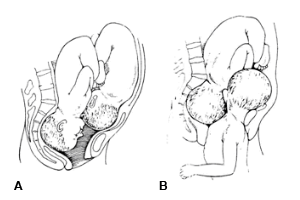 Antepartum haemorrhage because of possibility of placenta praevia.
Intrapartum haemorrhage, common in monozygotic after delivery of the 1st twin.
Postpartum haemorrhage due to poorly toned uterus & large placental site.
END
[Speaker Notes: NB : Not all diachorionic pregnancy   indicates diazyggosity.
       Monochorionic pregnancy always indicates monozygosity]
Assignment:
Read and make notes on the following:
STIs/HIV/AIDS during pregnancy
Intrauterine fetal death (IUFD)
Intrauterine Growth Retardation (IUGR)
Malnutrition in pregnancy